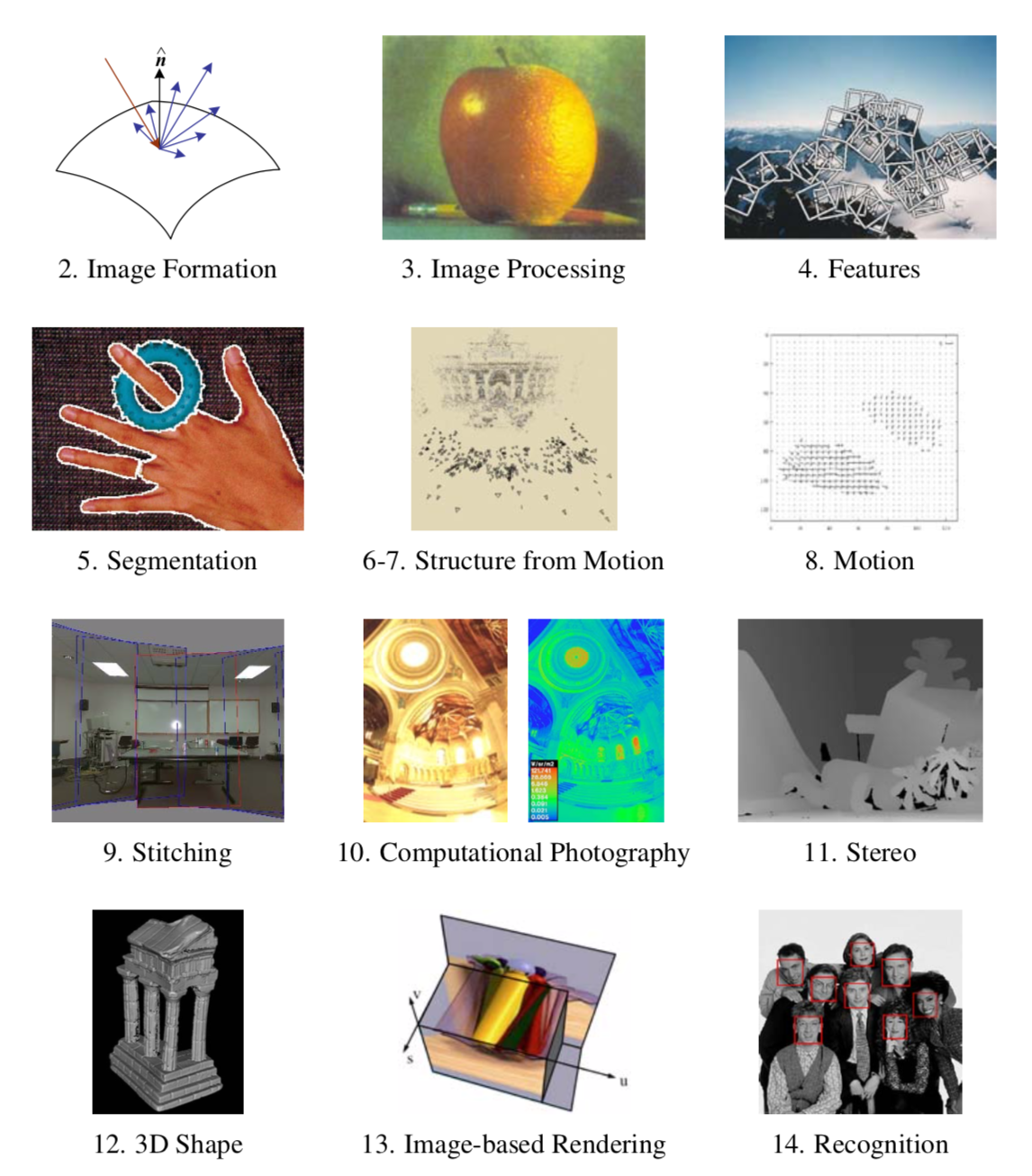 Stitching and HDR,
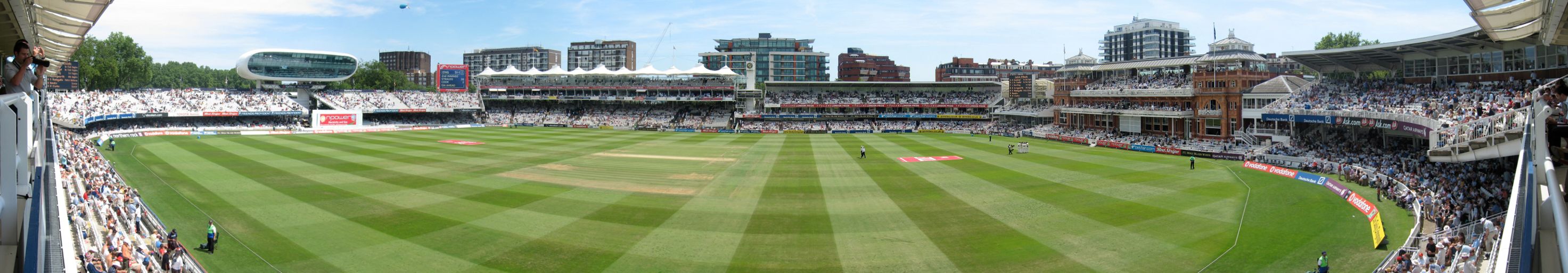 Stitching a Series of Images to construct a Wide FOV Panorama.
(Lords Cricket Ground, London, UK, by I. Essa)
Slides by Irfan Essa
Adapted for CS 4476 by Frank Dellaert
More detailsin Szeliski Ch. 9, Ch 10.
5 Steps to Make a Panorama
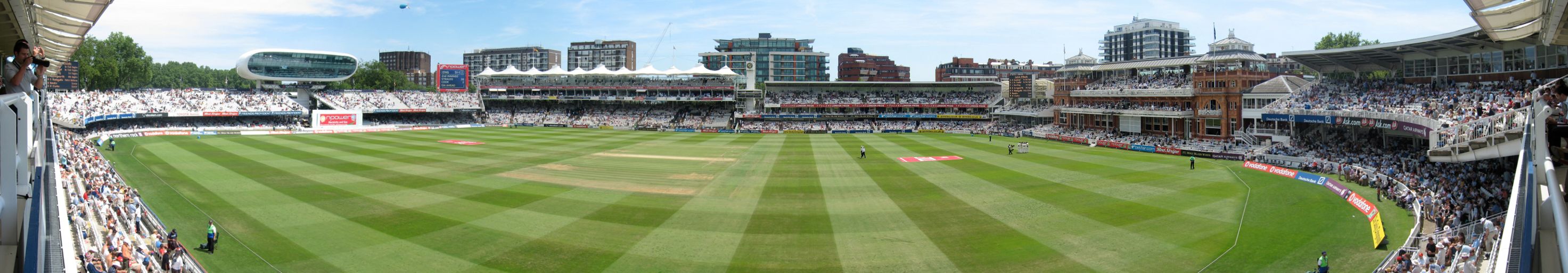 (Lords Cricket Ground, London, UK, by I. Essa)
Capture Images
Detection and Matching
Warping ➔ Aligning Images
Blending, Fading, Cutting
Cropping (Optional)
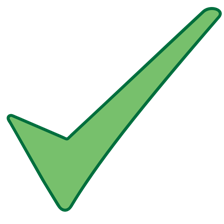 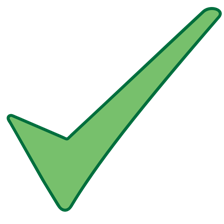 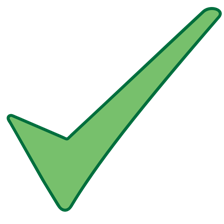 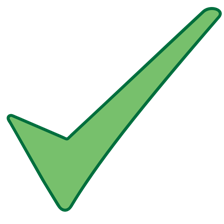 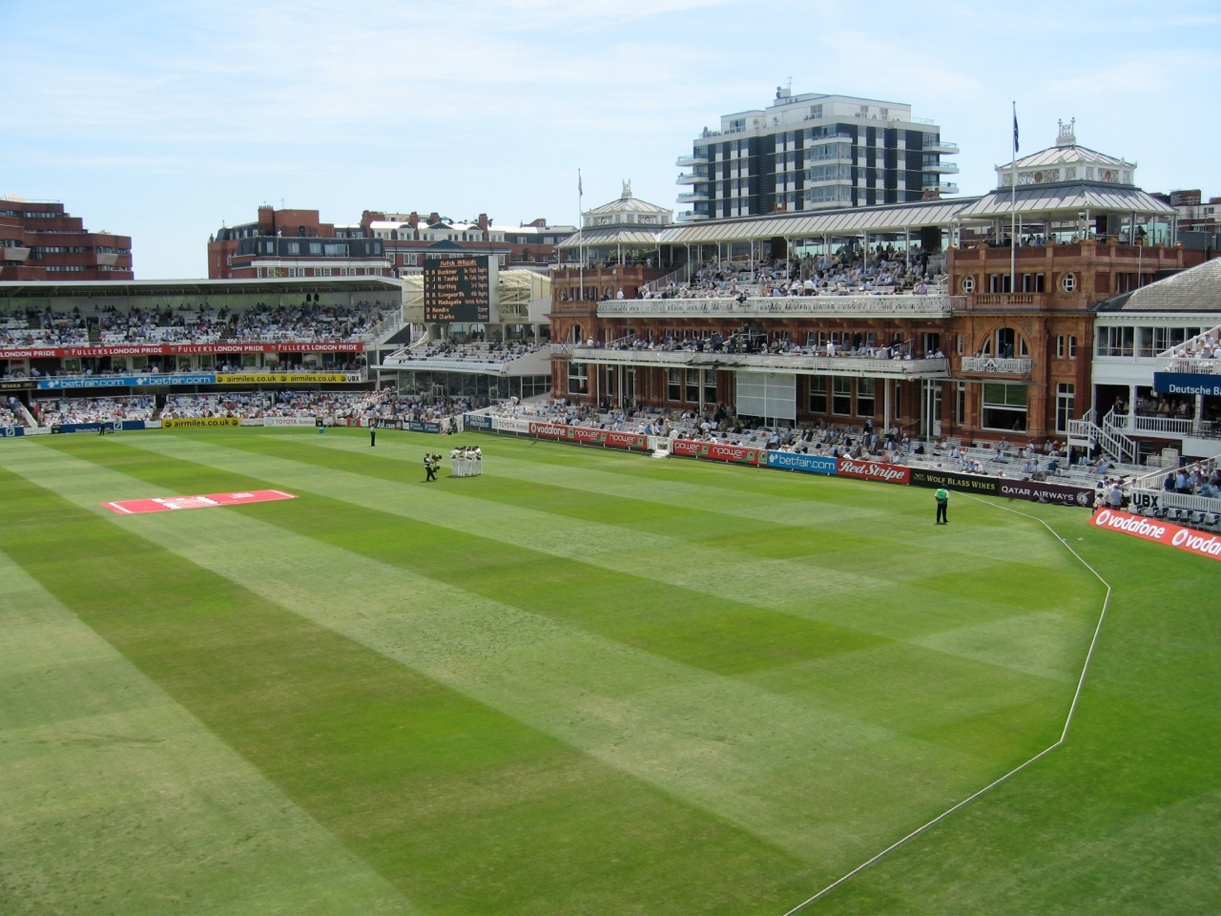 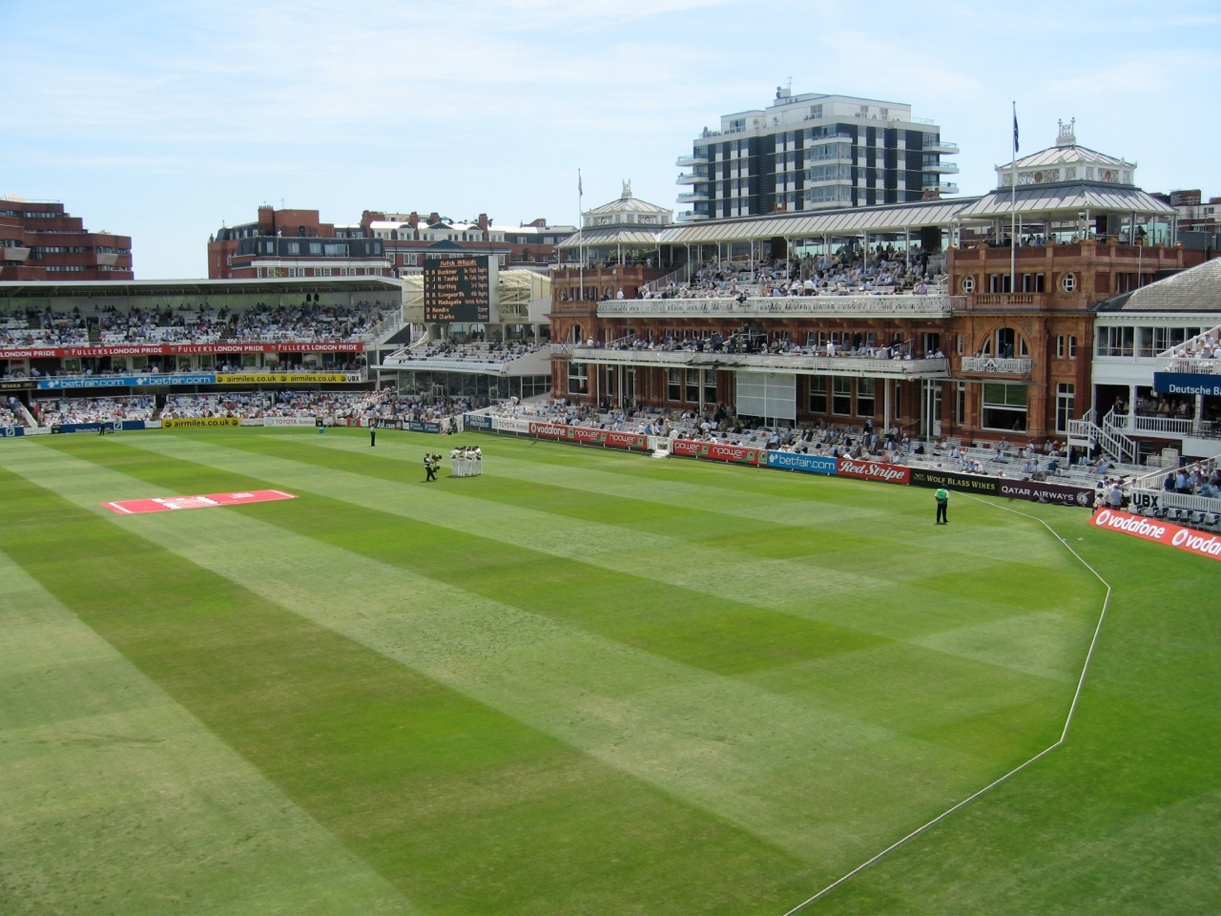 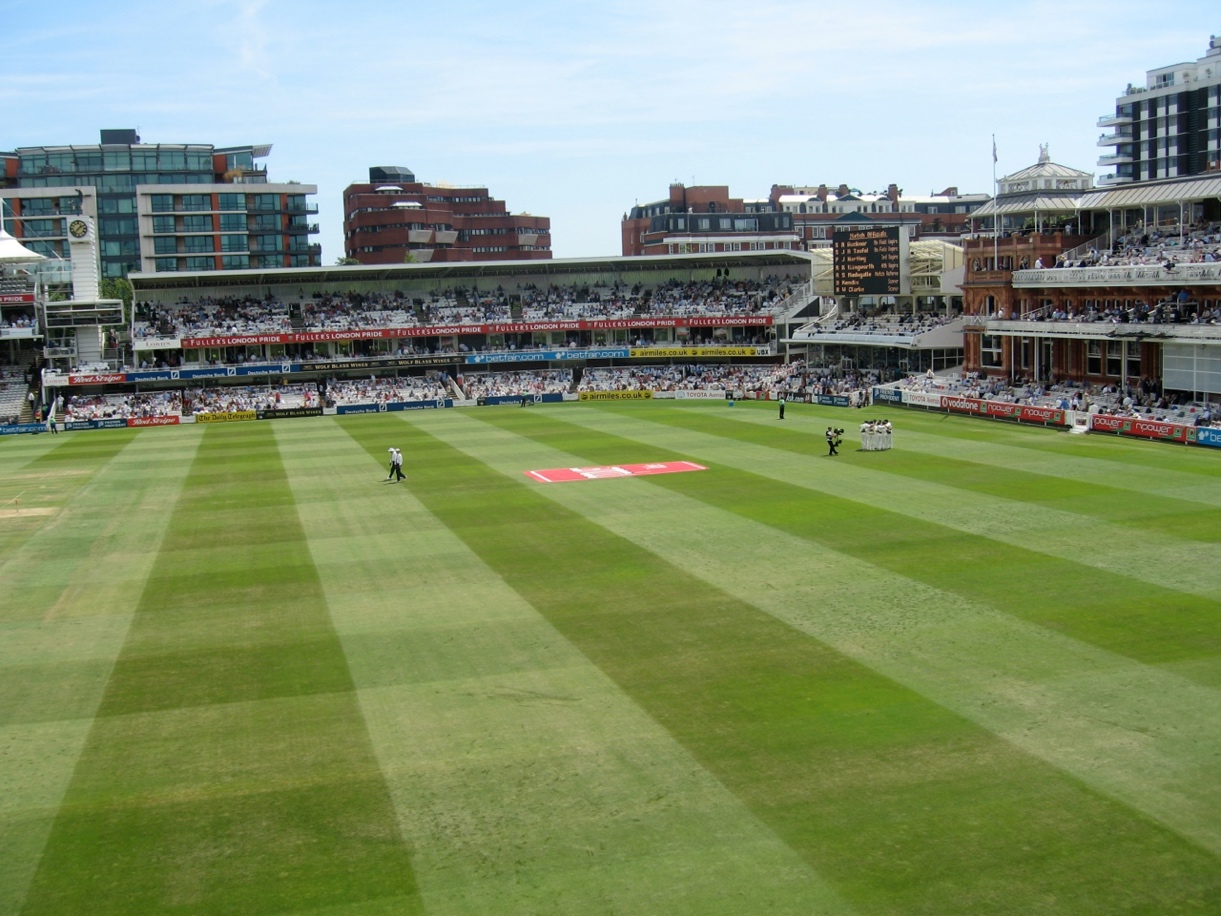 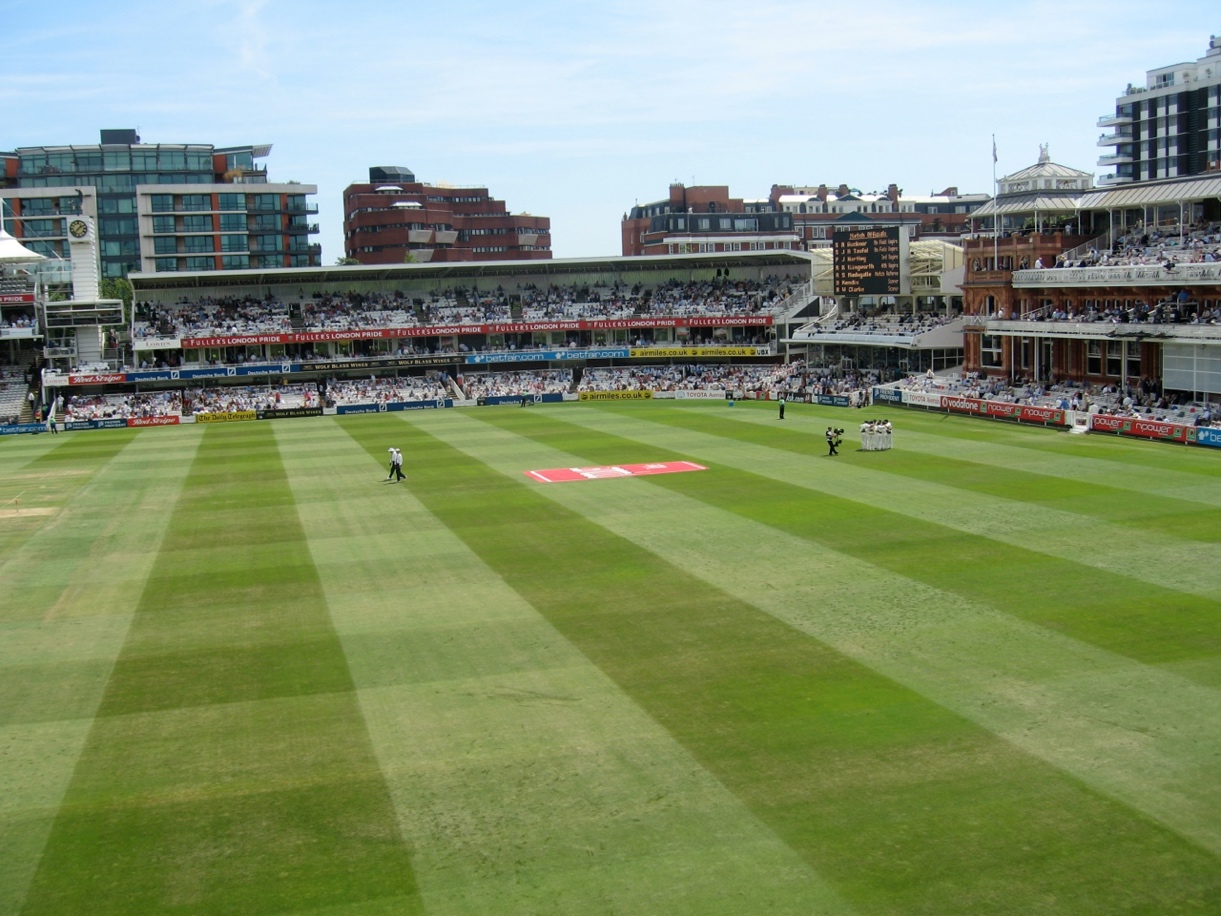 Align Images: Translate??
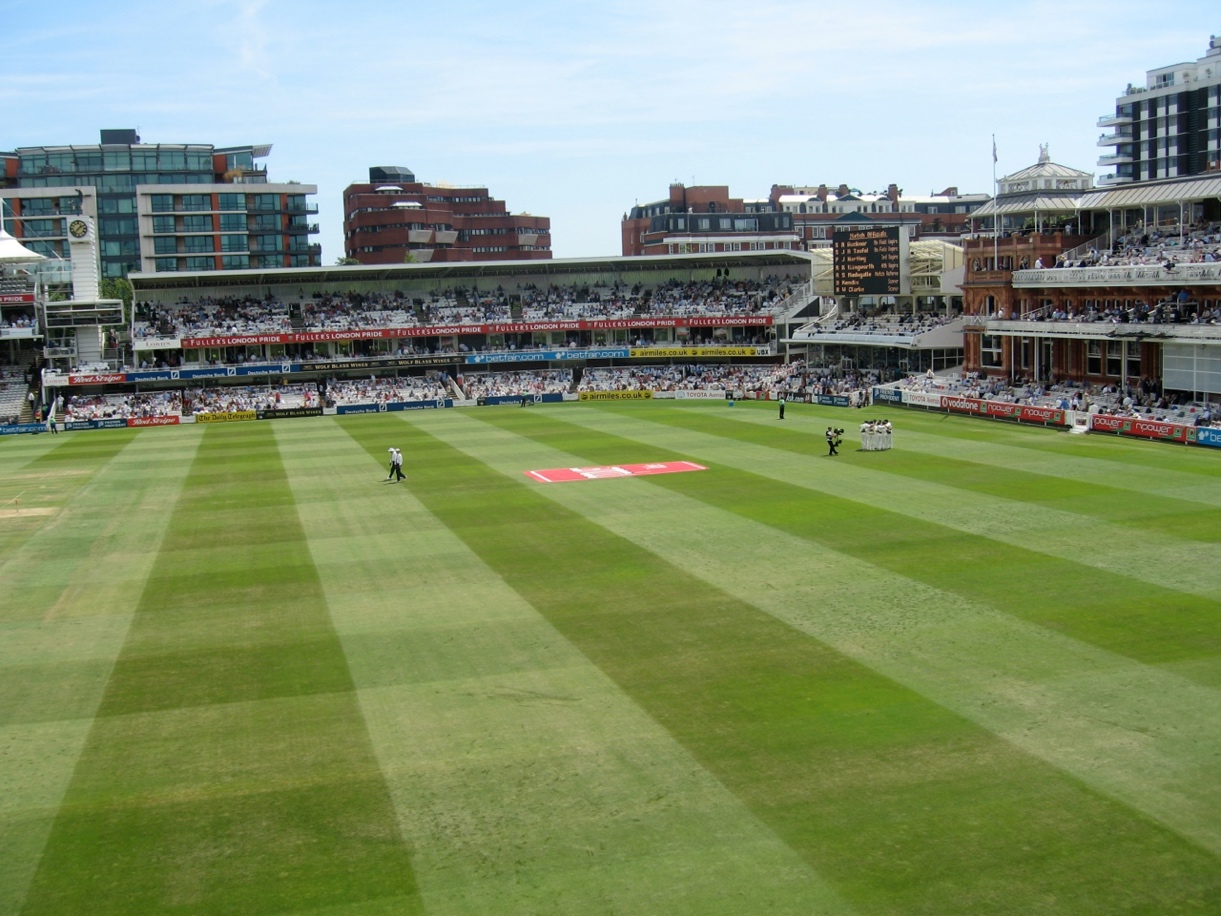 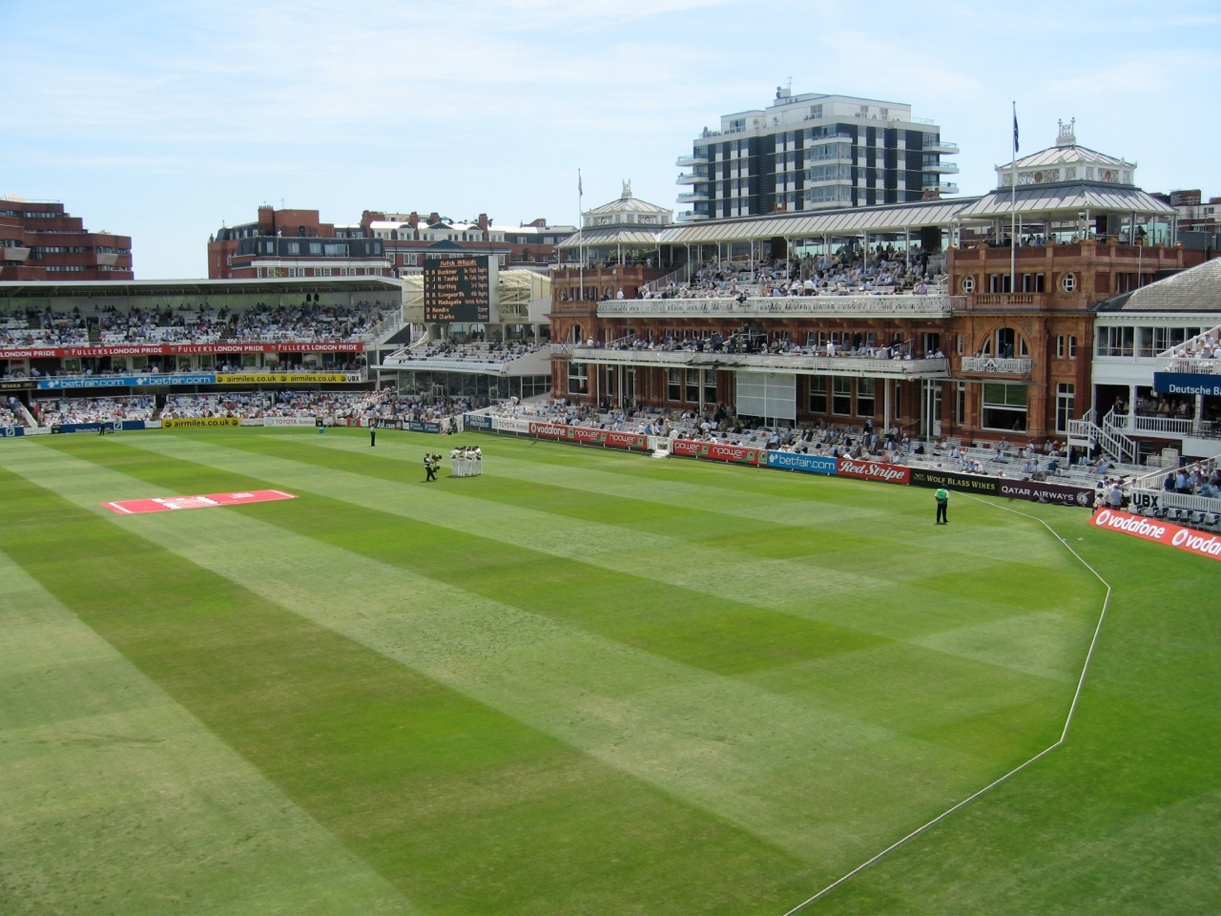 L
R
R on top
L on top
Better: Warp
A Bundle of Rays Contains all Views
Synthetic 
View
View 2
Possible to generate any synthetic camera view as long as it has 
the same center of projection!
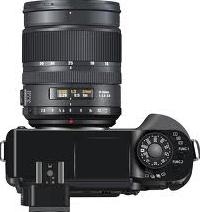 View 1
Slide motivated by James Hays
Image Re-projection to Panorama Projection Plane
The panorama mosaic has a natural interpretation in 3D
Images are reprojected onto a common plane
The mosaic is formed on this plane
Mosaic is a synthetic wide-angle camera
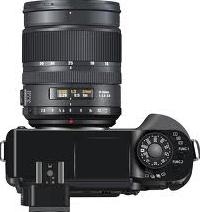 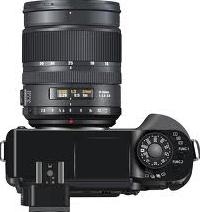 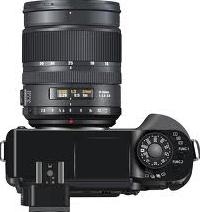 Projection
Plane
Image Re-Projection (1)
To relate two images from the same camera center and map a pixel from PP1 to PP2:
Cast a ray through each pixel in PP1
Draw the pixel where that ray intersects PP2
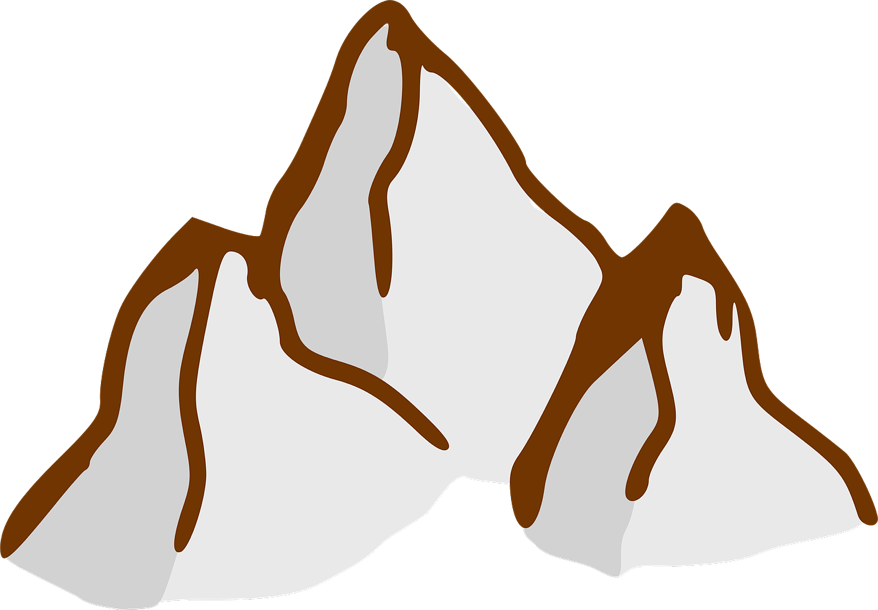 PP2
PP1
Image Re-Projection (2)
To relate two images from the same camera center and map a pixel from PP1 to PP2: 
Rather than a 3D re-projection,
Think of it as a 2D image warp from one image to another
Do not need to know the geometry of the two planes with respect to the eye?
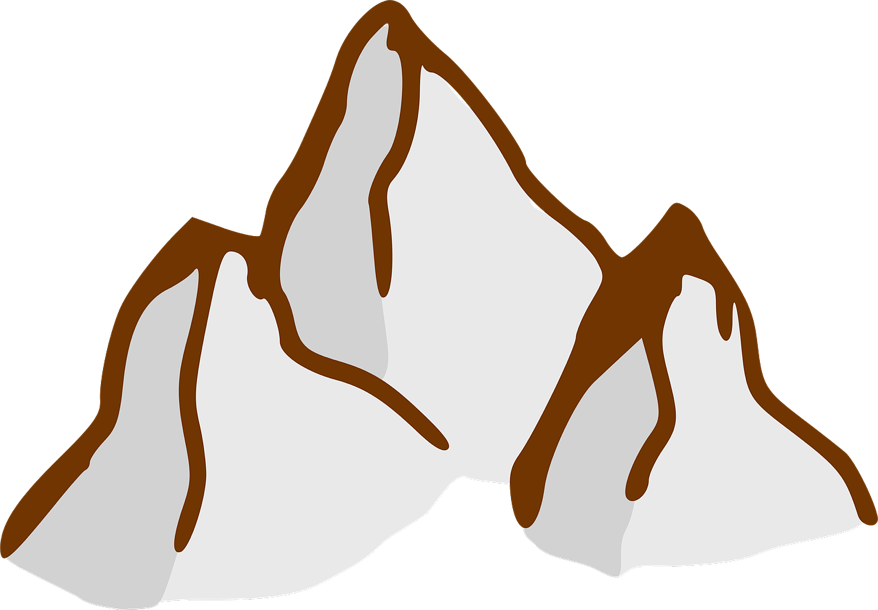 PP2
PP1
Recall: Image Transforms
Which transform is the right one for warping PP1 into PP2?
    E.g. translation, Euclidean, affine, projective
Translation: 2 unknowns, Euclidean: 3 unknowns
Affine: 6 unknowns, Projective: 8 unknowns
Y
perspective
scale
translation
rotation
X
affine
Homography Recap
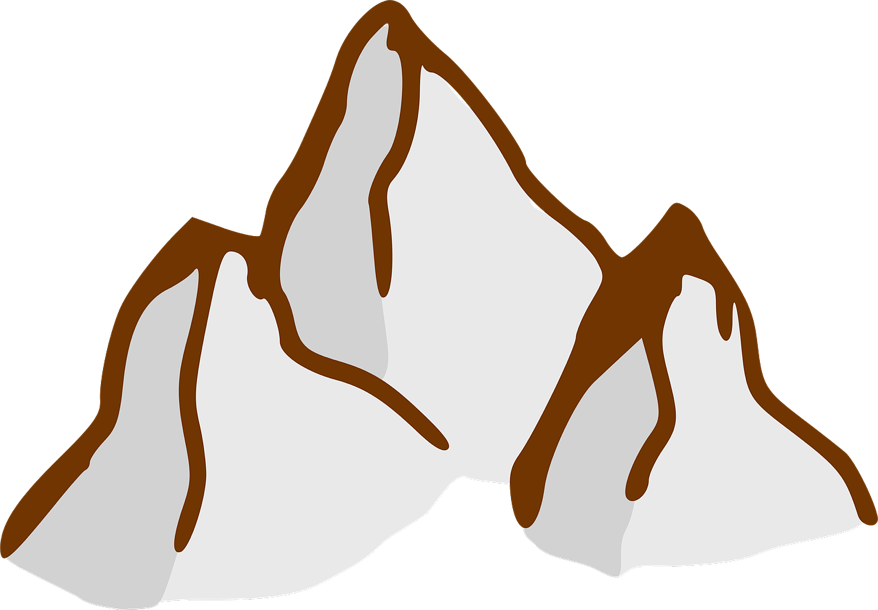 Relates two images from the same camera center
Rectangle should map to arbitrary quadrilateral 
Parallel lines aren’t parallel
Straight lines must be straight
PP2
PP1
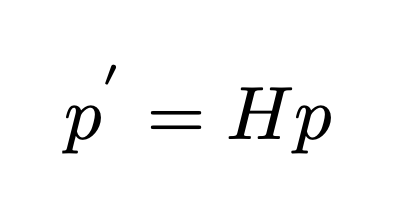 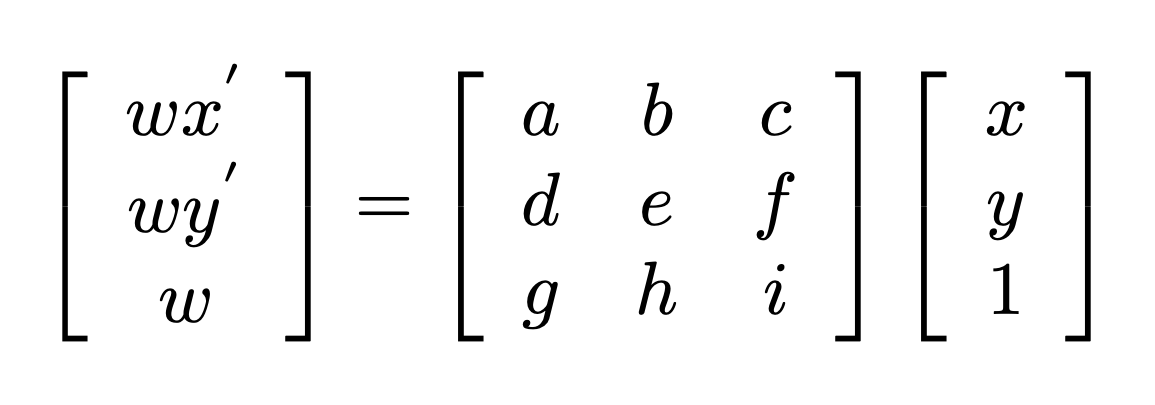 http://en.wikipedia.org/wiki/Homography
[Speaker Notes: Relate two images from the same camera center and map a pixel from PP1 to PP2 
rectangle should map to arbitrary quadrilateral 
parallel lines aren’t parallel
straight lines must be straight
Referred to as  Homography

To apply a homography H
Compute     p’ = Hp   (regular matrix multiply)
Convert p’ from homogeneous to  image coordinates]
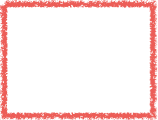 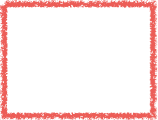 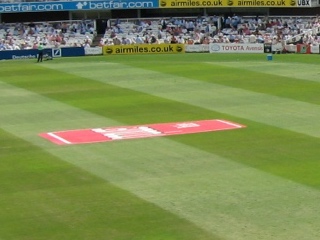 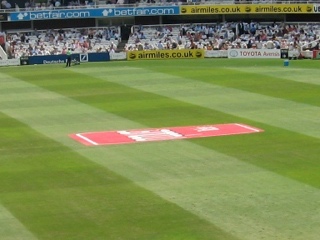 Computing HomographiesNonlinear Least-Squares (Ch. 6)
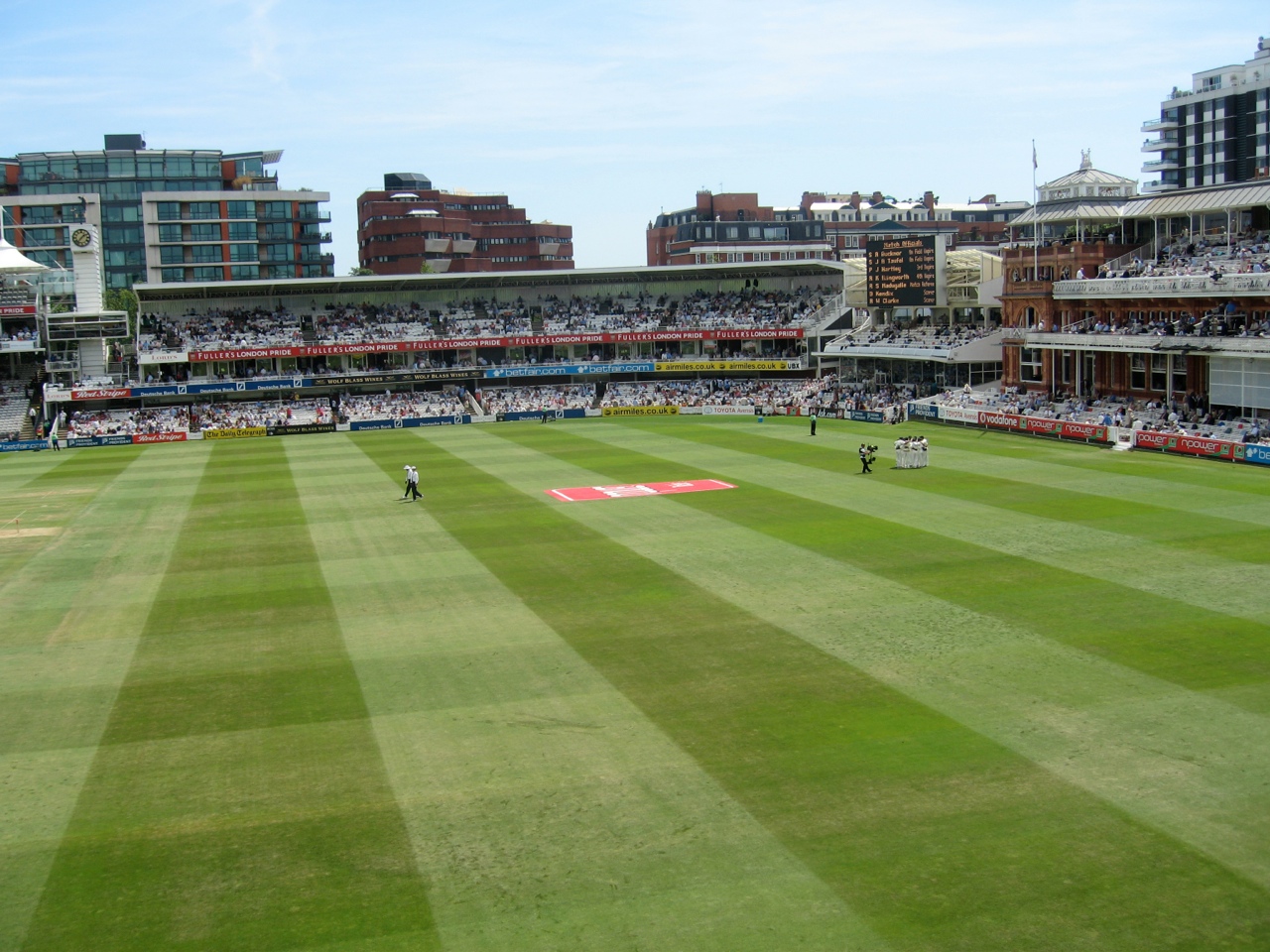 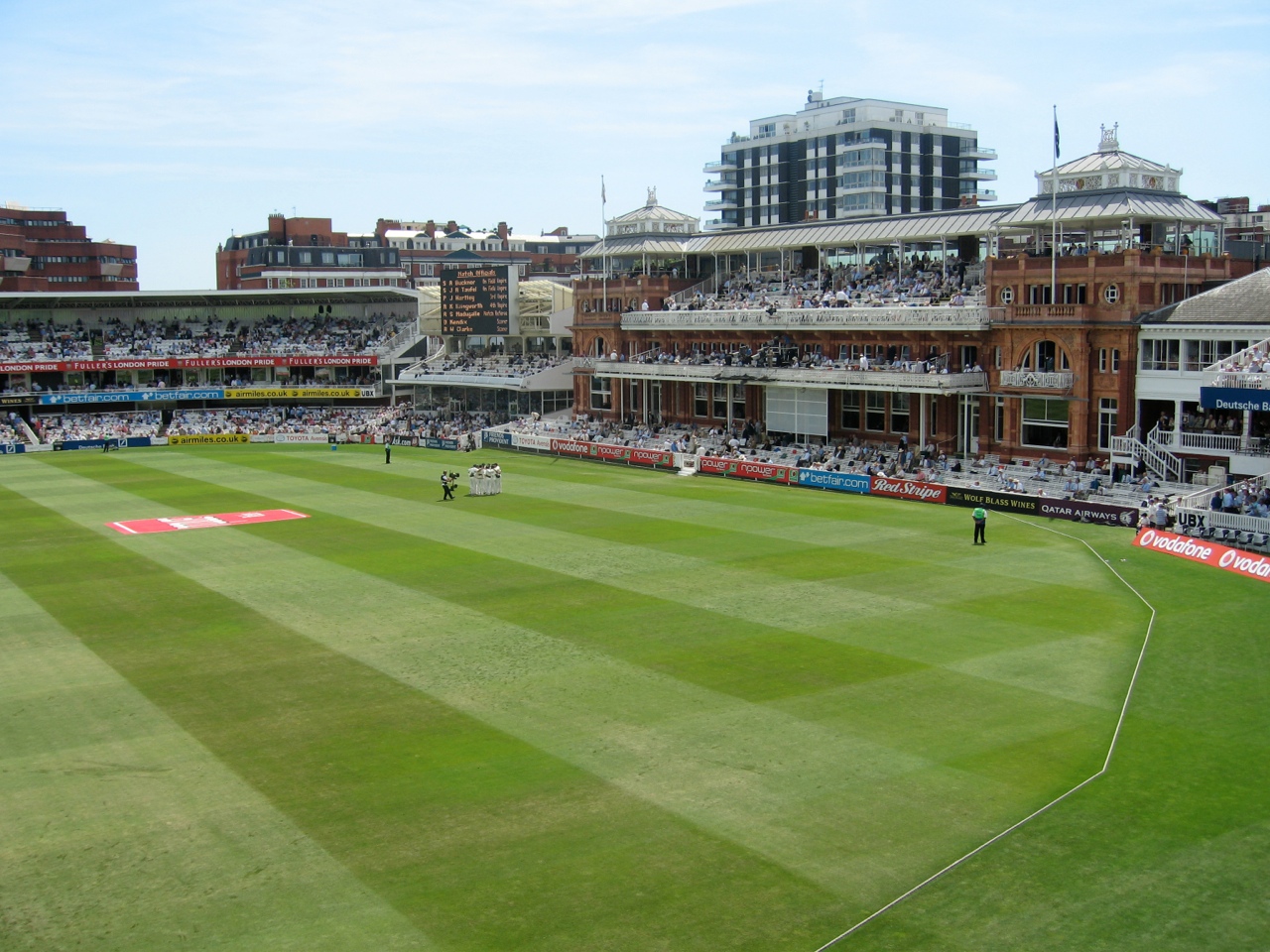 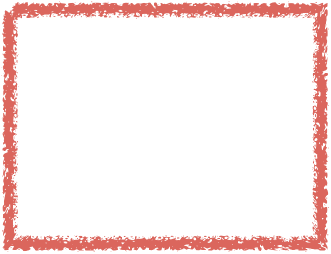 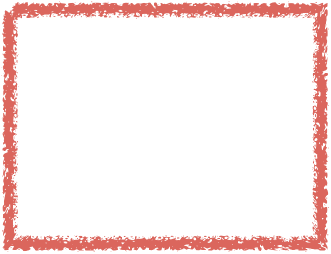 [Speaker Notes: To apply a given homography H
Compute p’ = Hp   (regular matrix multiply)
Convert p’ from homogeneous to  image coordinates]
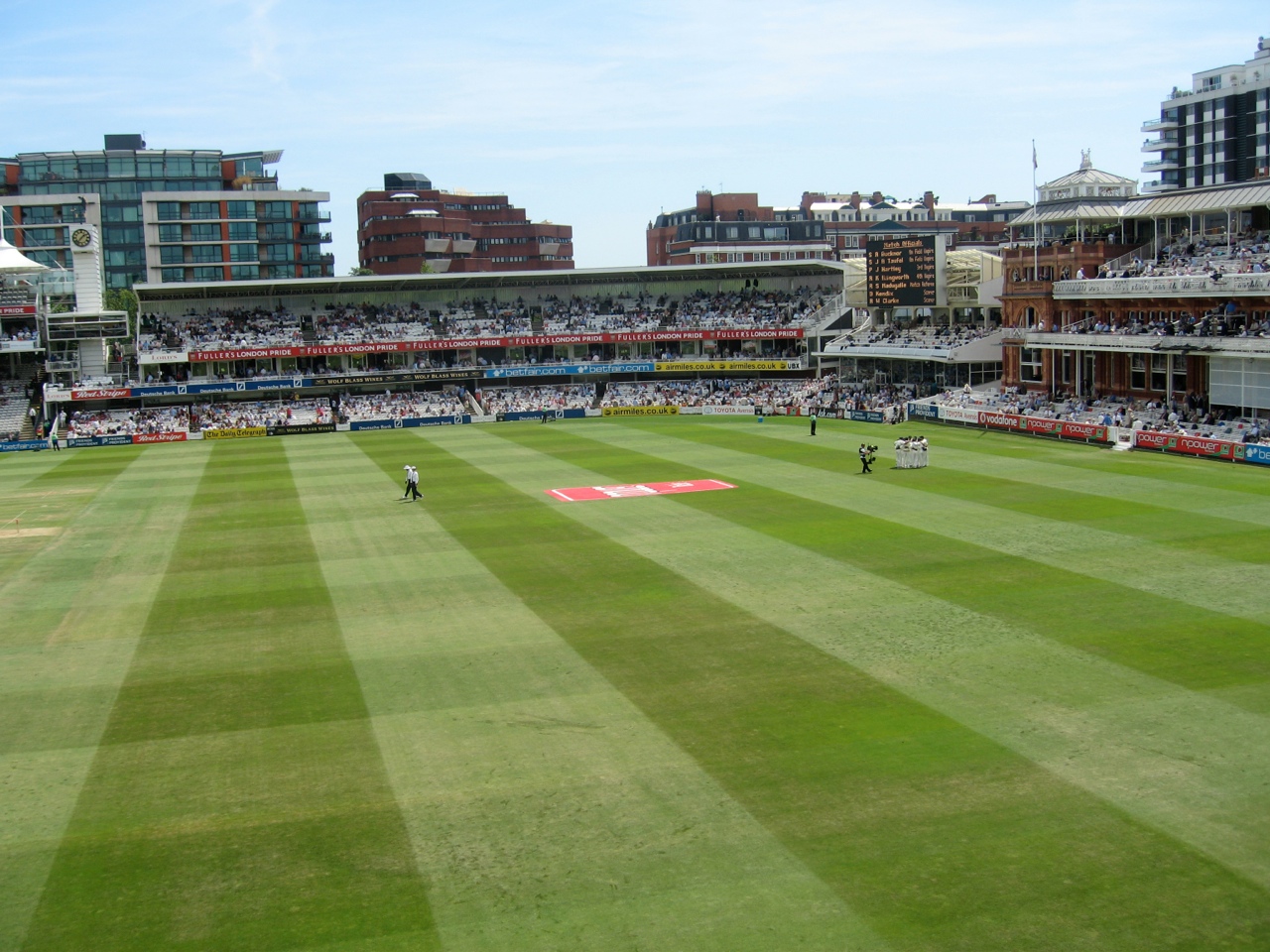 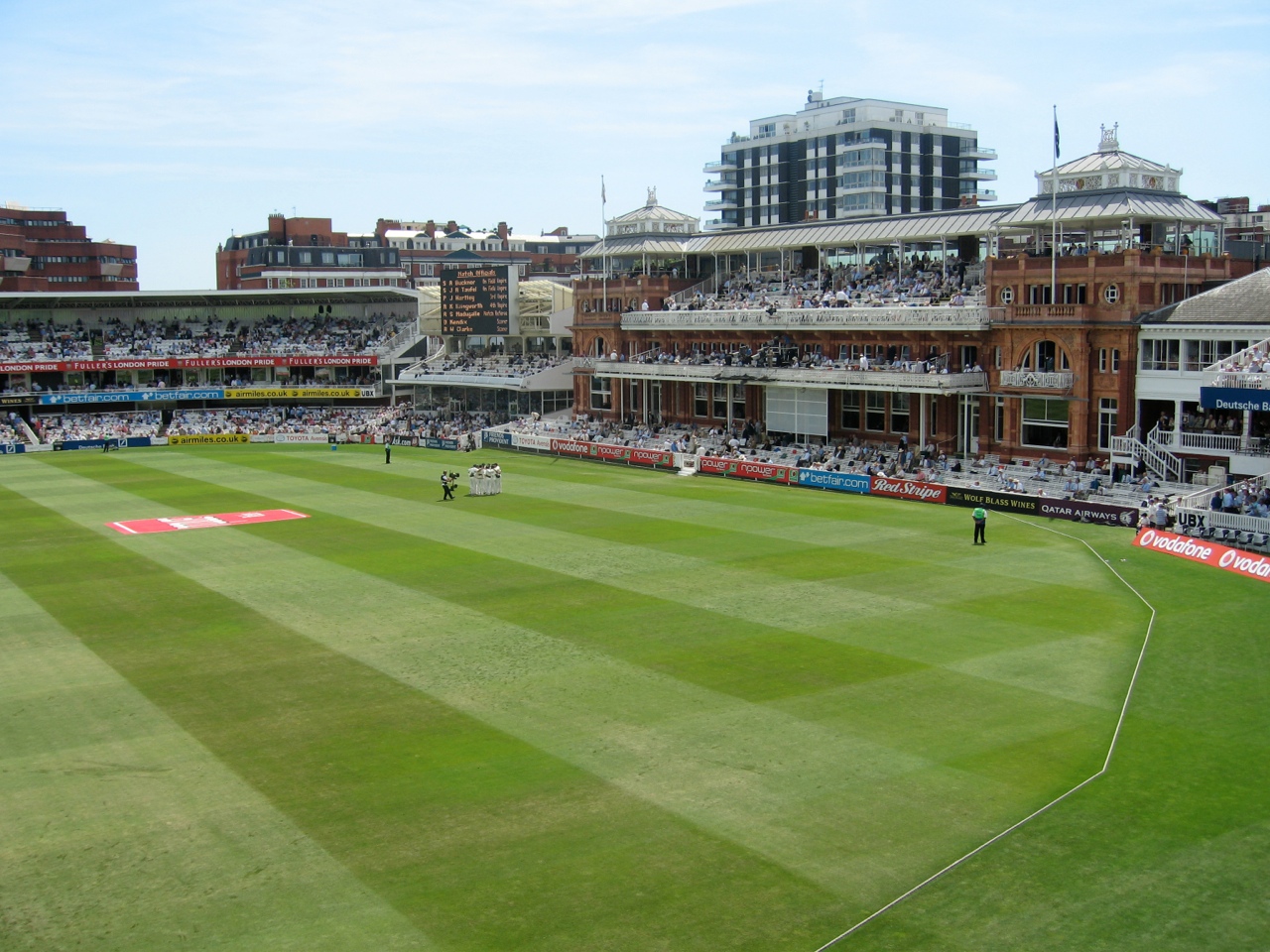 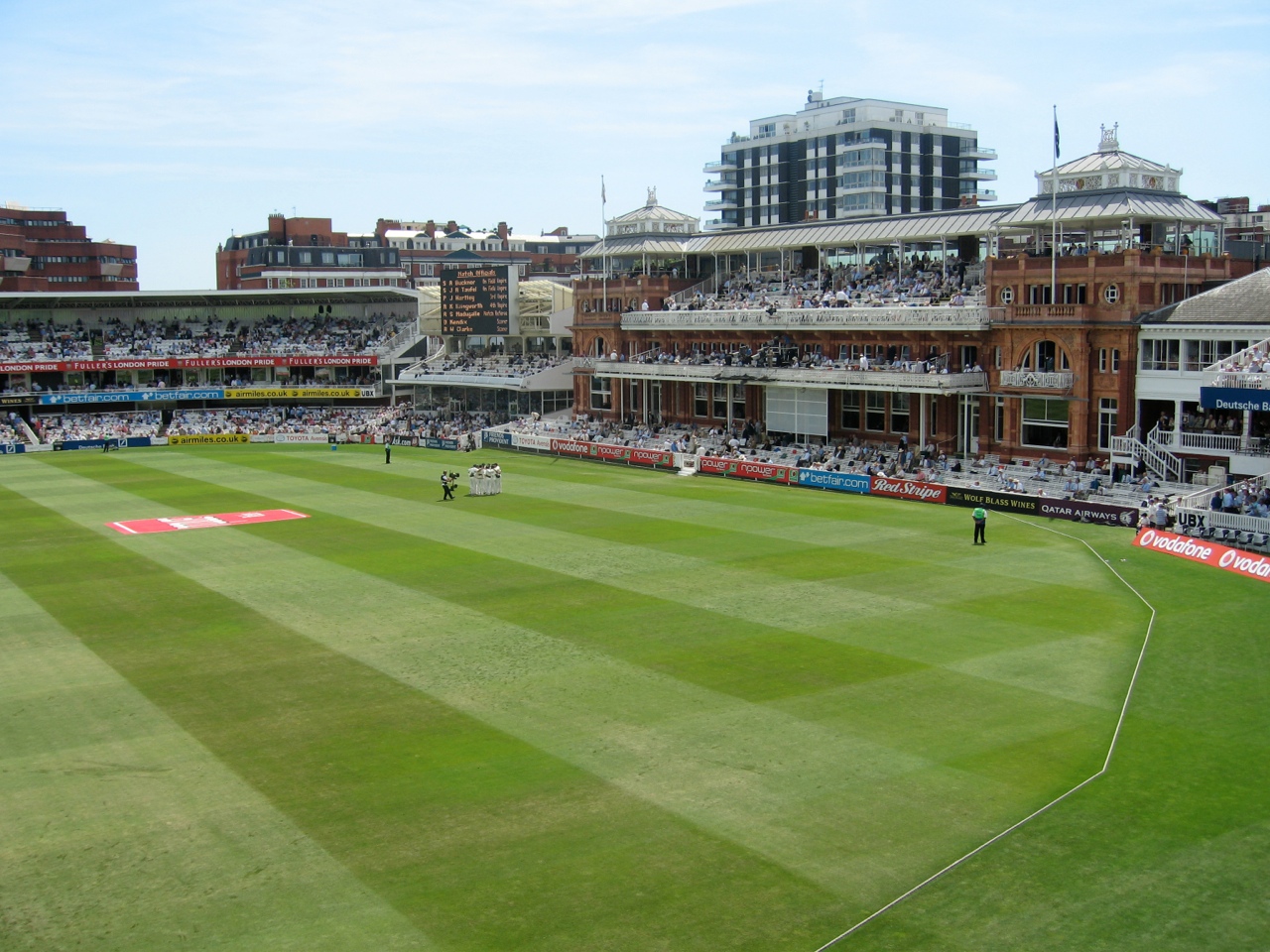 Warp into a Shared Coordinate Space
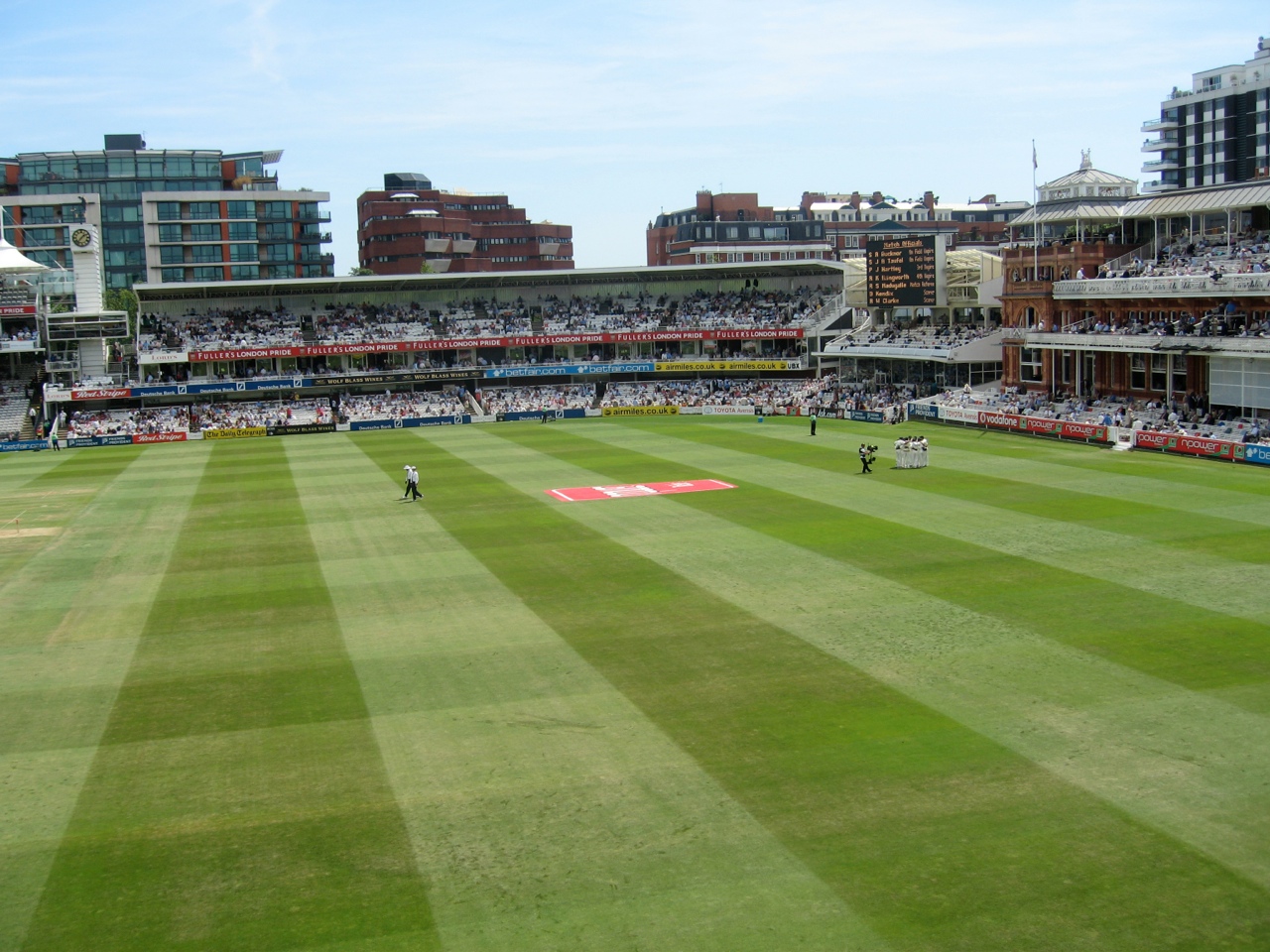 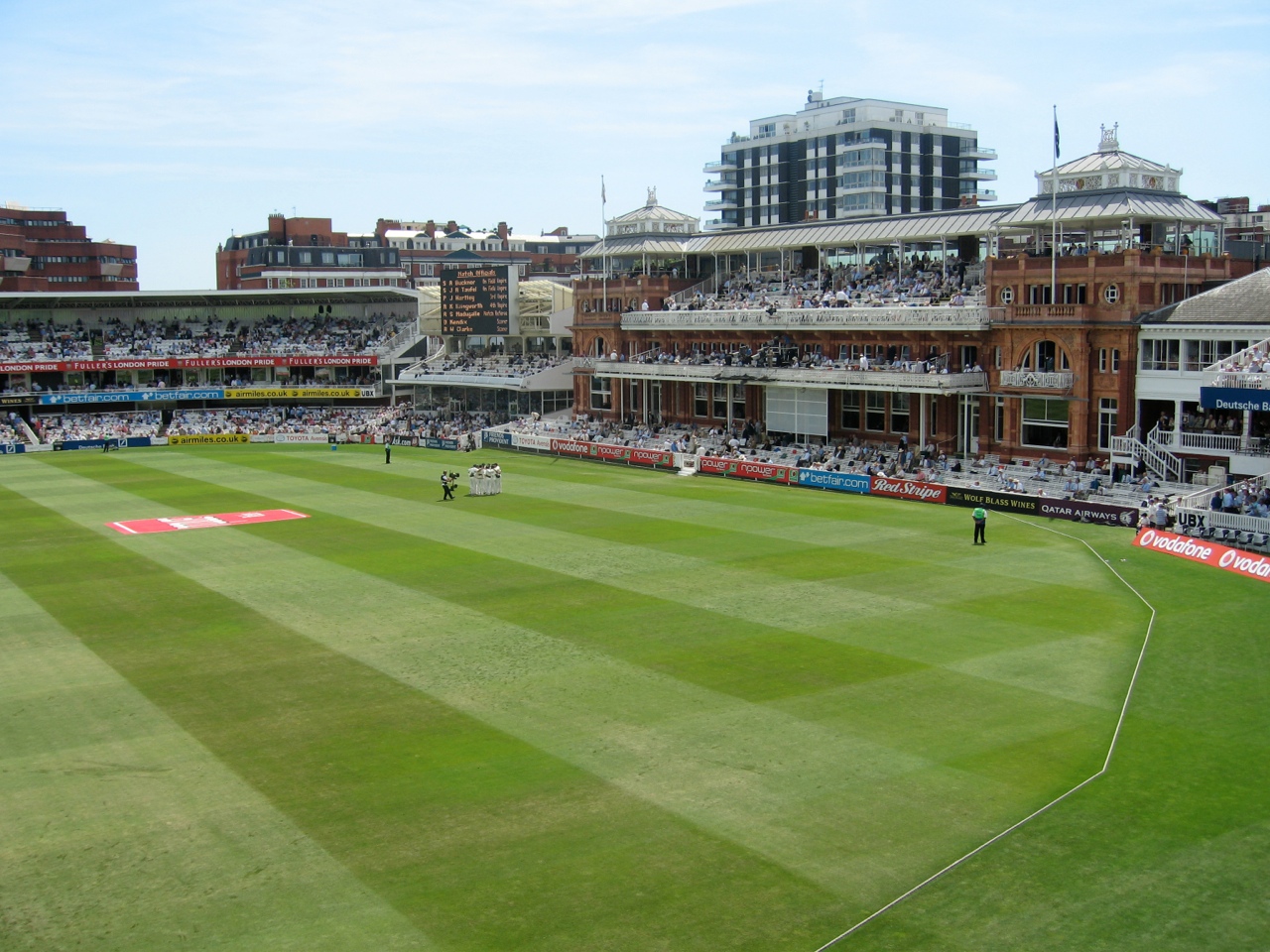 Warping and Interpolation
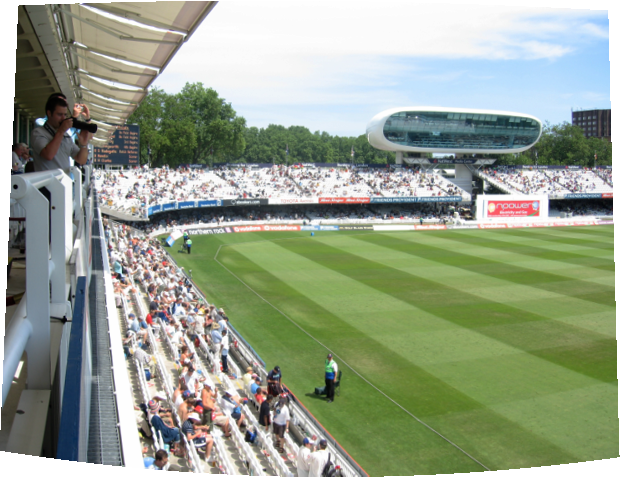 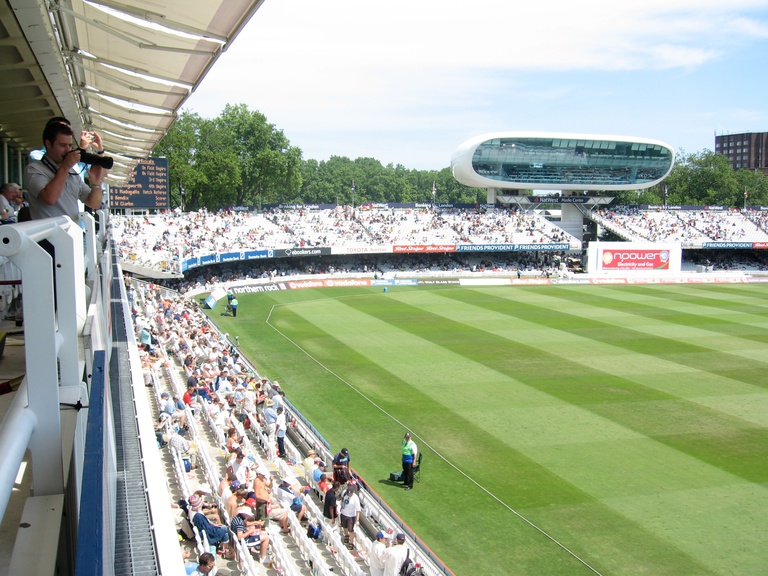 Dealing with BAD Matches
R
L
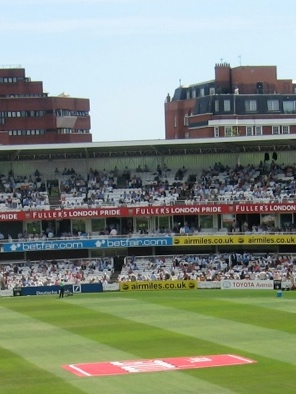 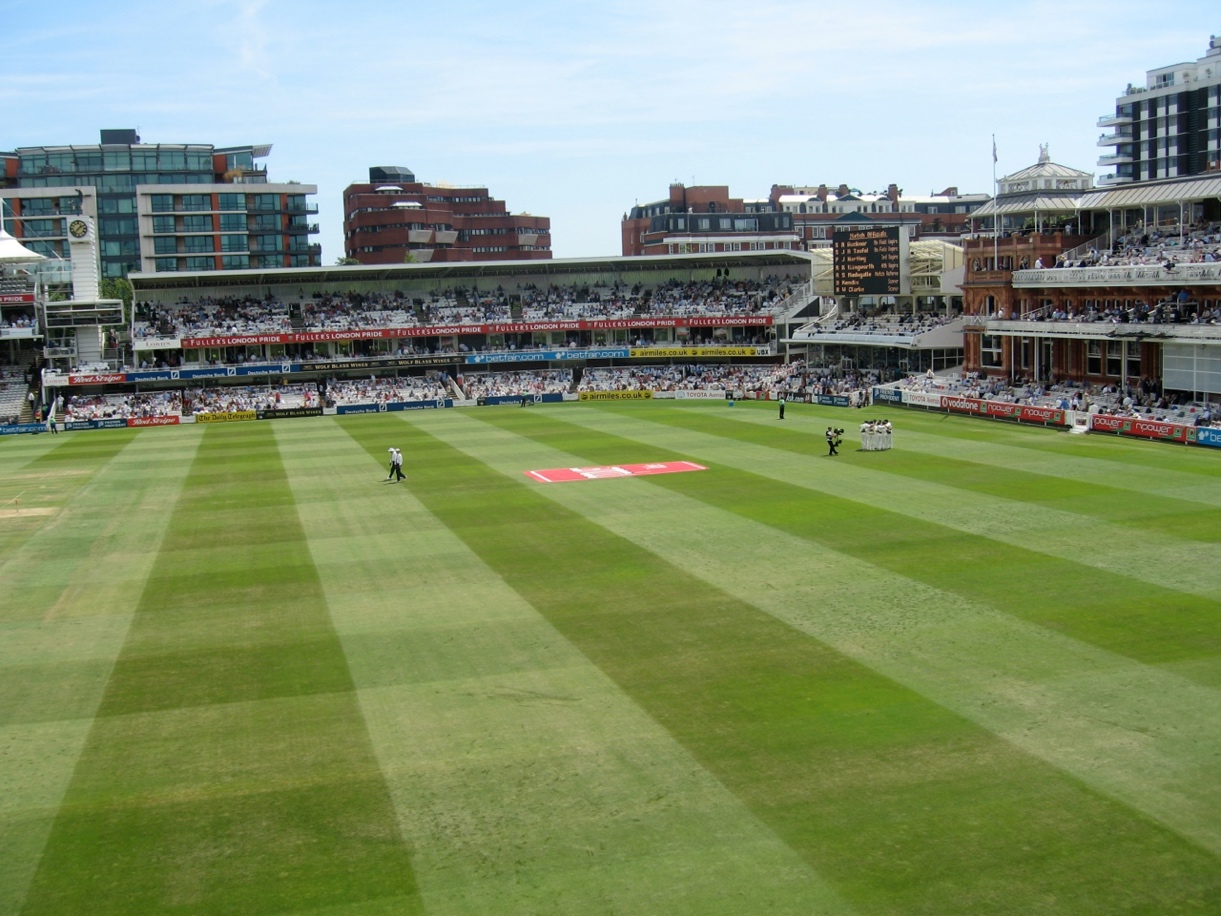 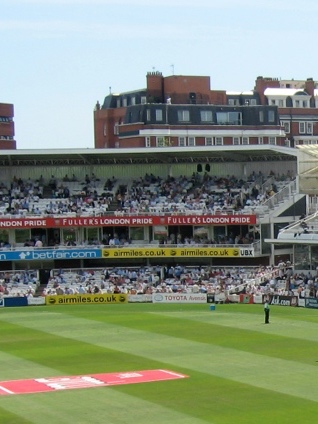 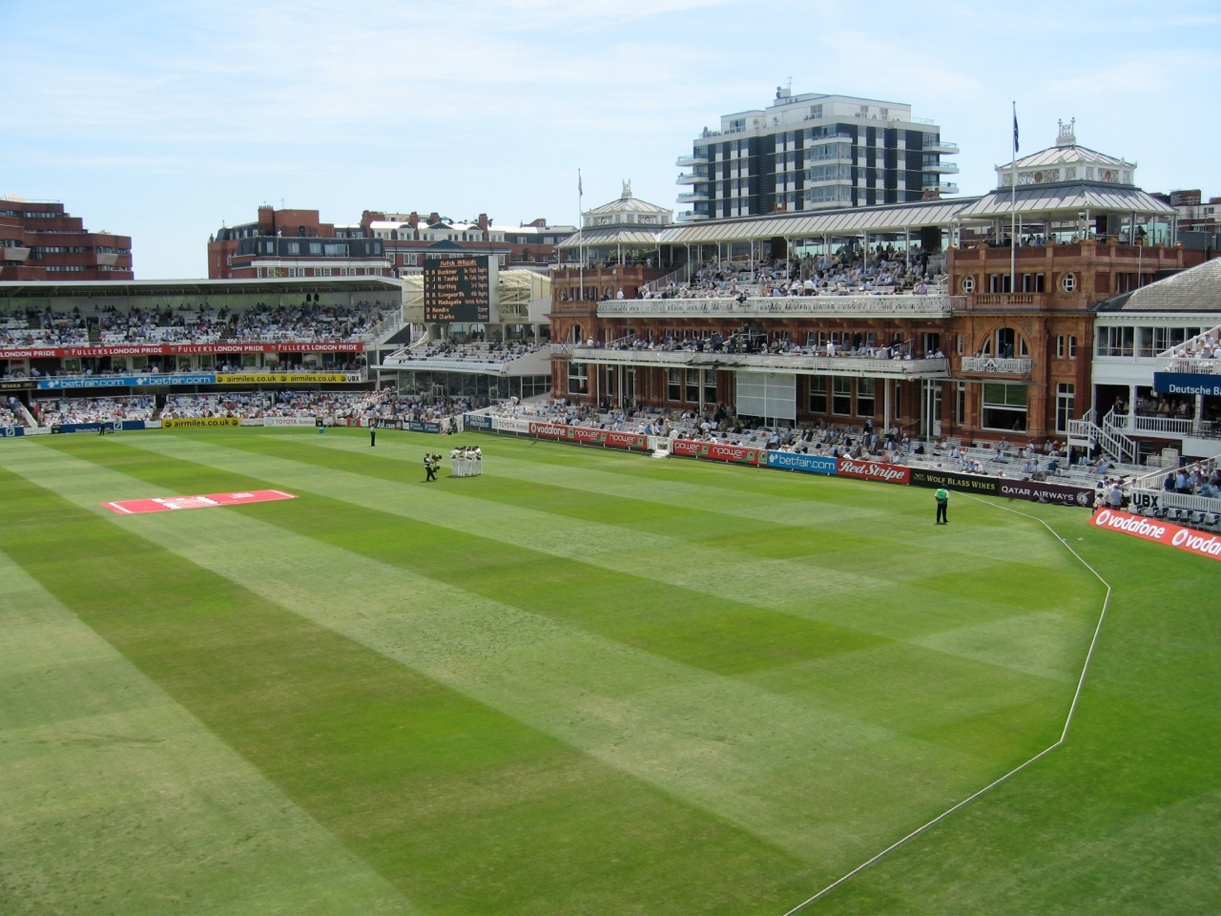 RANdom SAmple Consensus (RANSAC)
Select ONE match, Count INLIERS
Find “average” translation vector
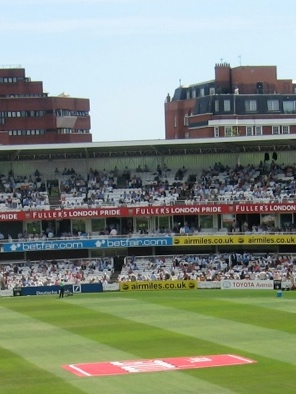 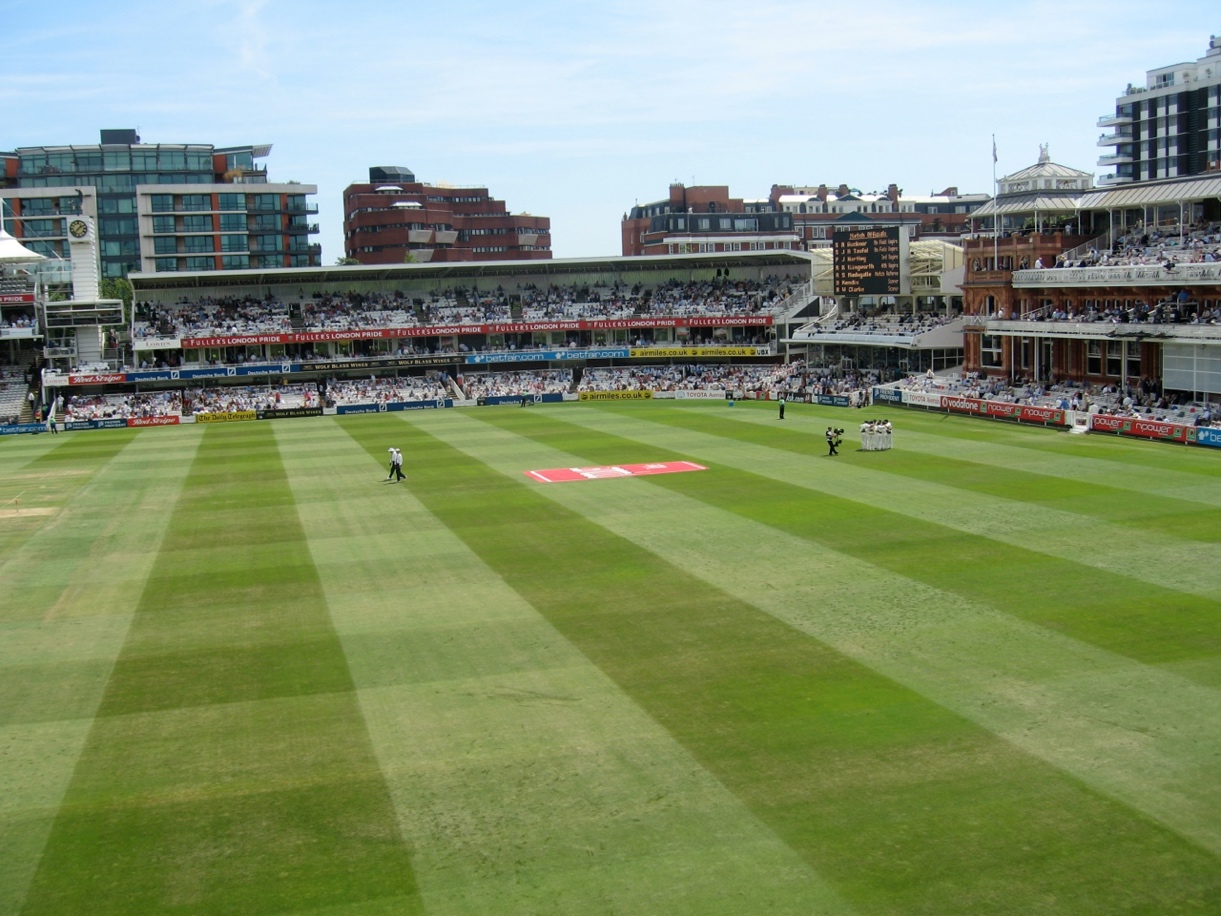 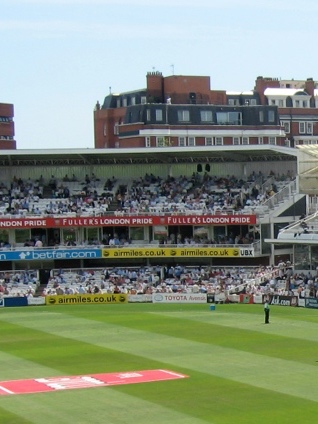 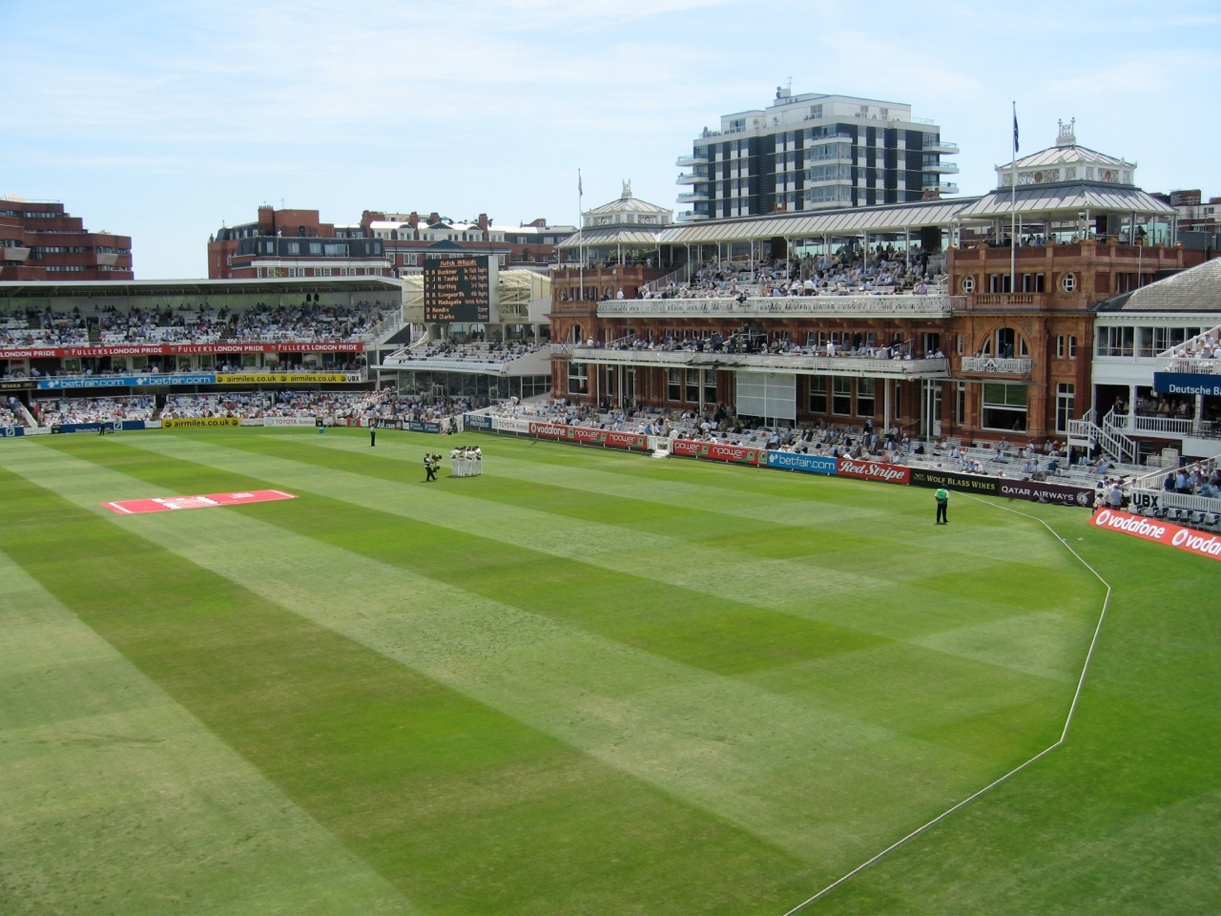 L
R
RANdom SAmple Consensus (RANSAC)
Loop till find a convergence/popular H :
Select four feature pairs (at random)
Compute homography H (exact)
Compute inliers where: SSD(pin', H pin) < ε
Keep largest set of inliers
Re-compute least-squares H estimate on all of the inliers
Key idea: Not that there are more inliers than outliers, but that the outliers are wrong in different ways.
[Speaker Notes: SSD: Sum of Squared Differences]
Not Just a Plane
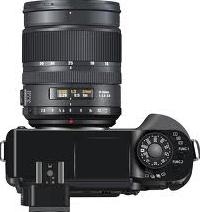 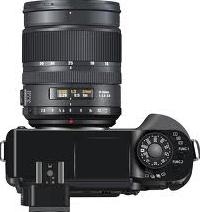 Projection Plane
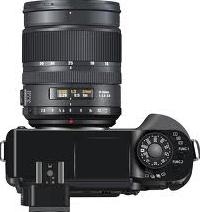 Cylinder
Sphere
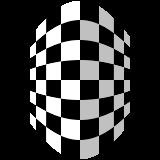 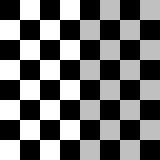 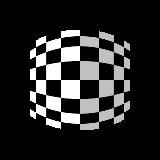 Plain
Cylinder
Sphere
Planar, 
Spherical,
Cylindrical Panoramas
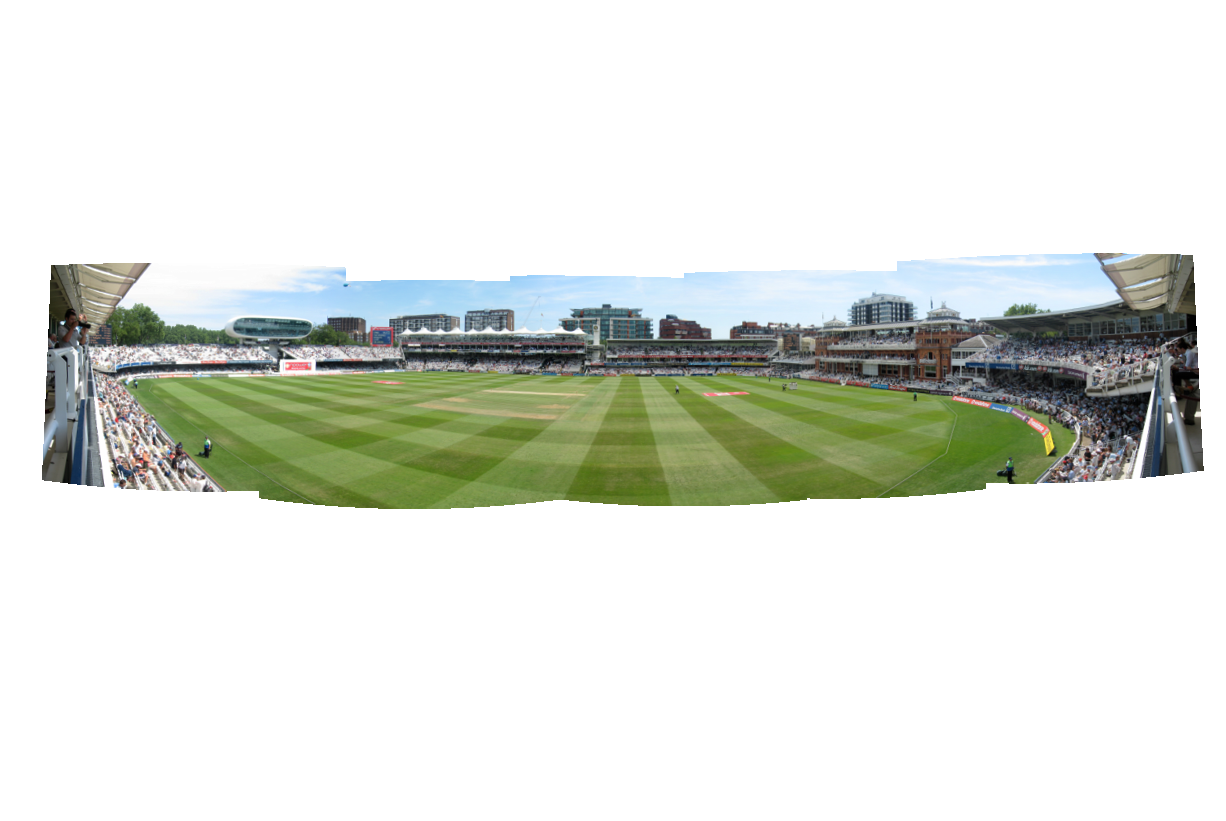 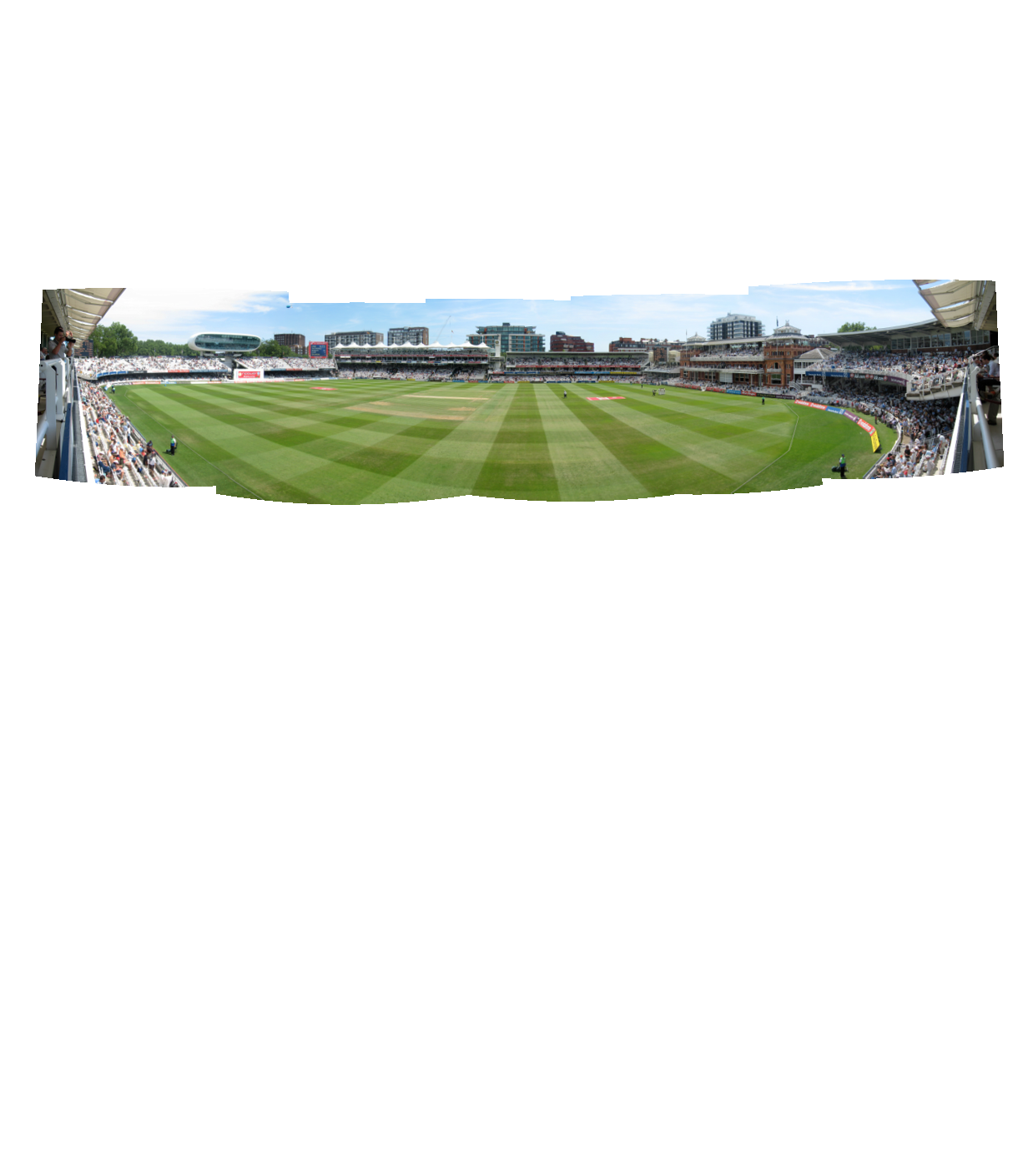 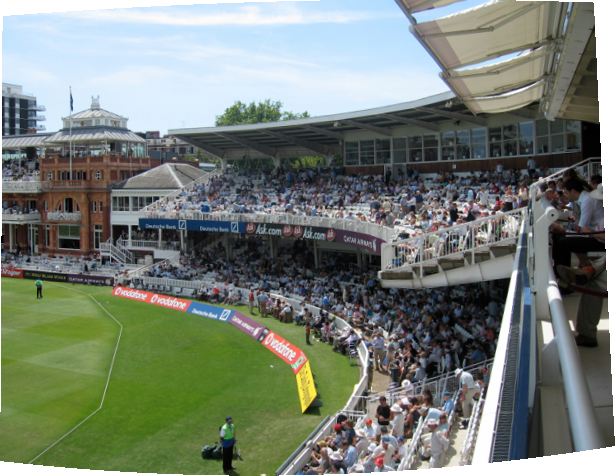 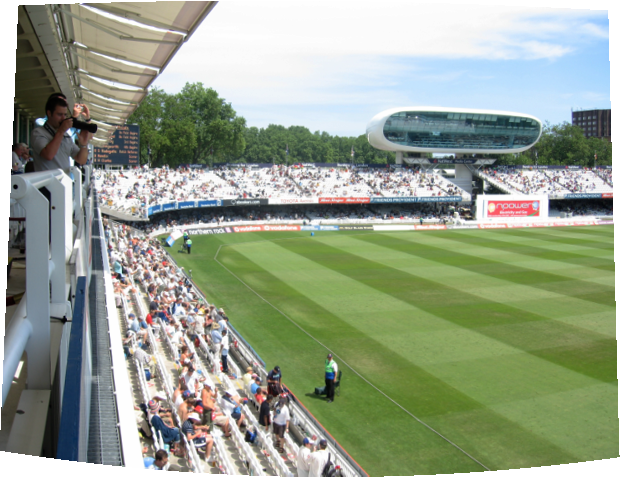 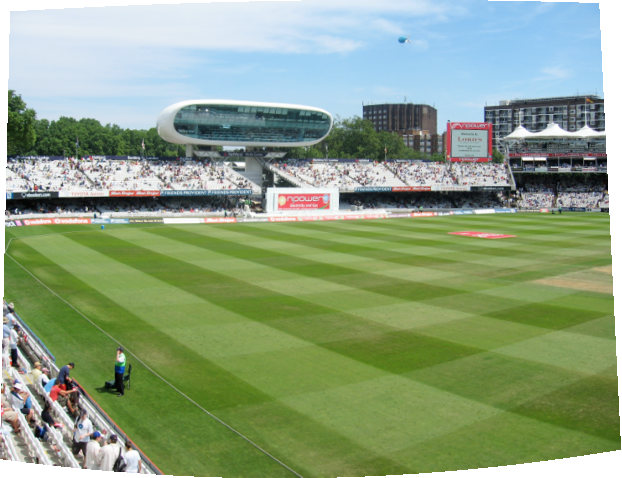 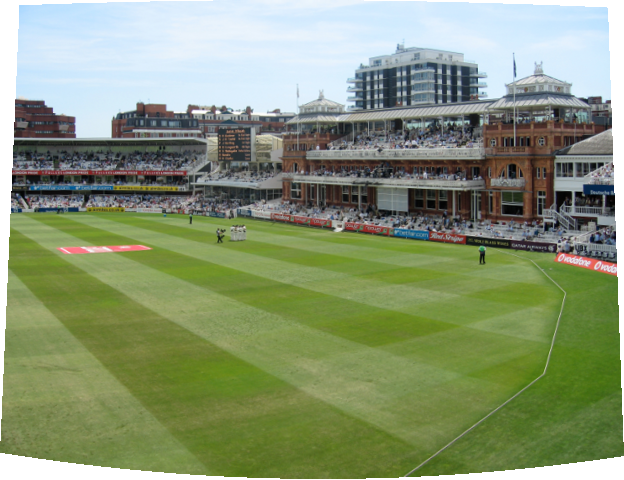 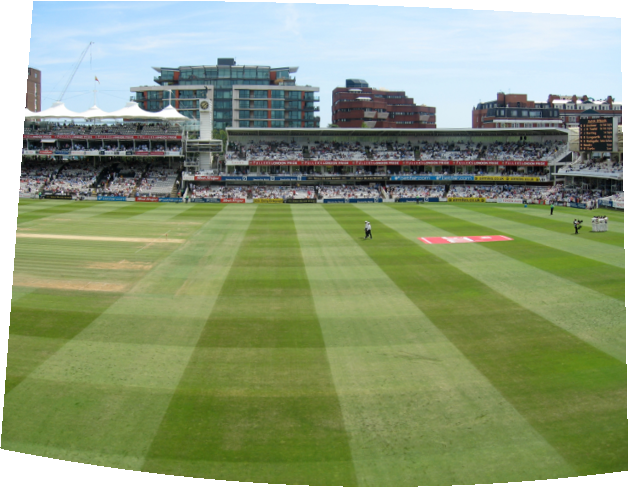 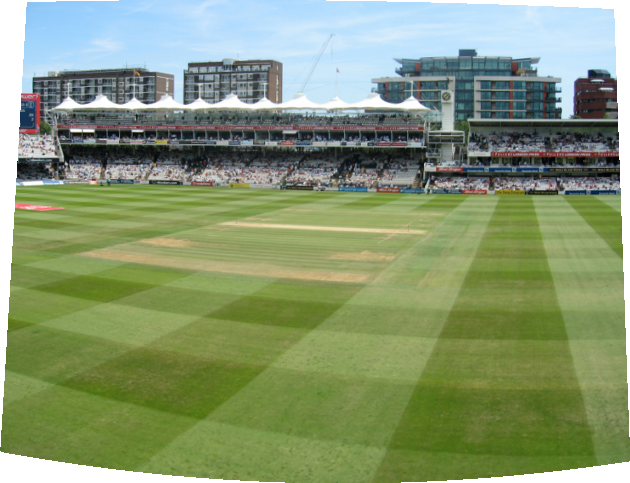 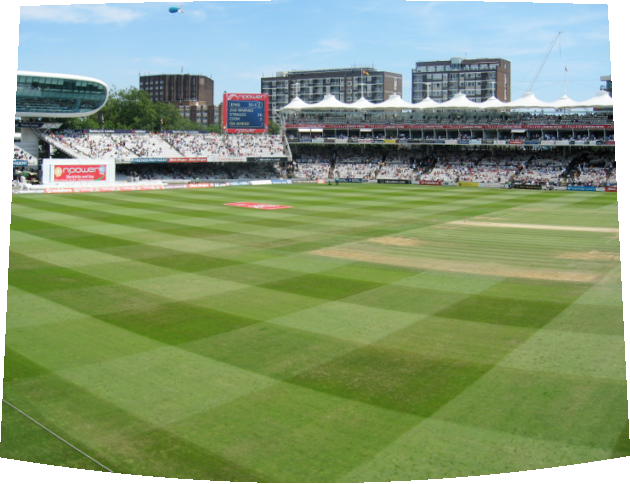 “Finding Panoramas”
Using RANSAC and related matching techniques, we can find images next to each other that form a panorama. So we don’t have to take pictures in a sequence.
Brown and Lowe (2003).
Further Reading
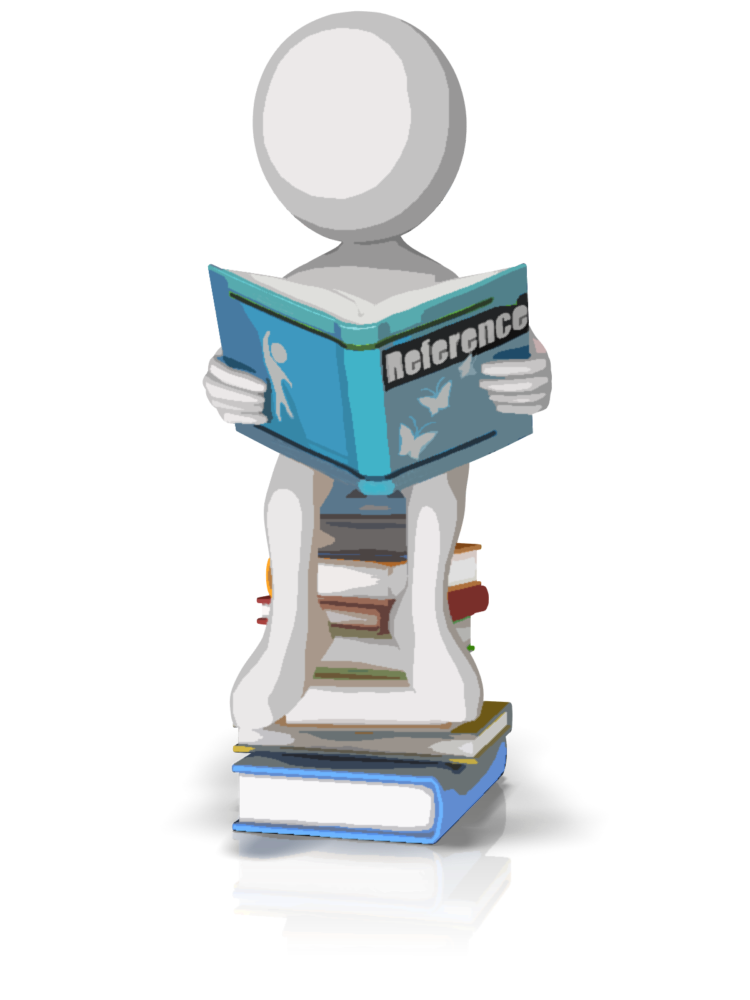 Brown and Lowe (2003). “Recognising Panoramas.” International Conference on Computer Vision (ICCV2003) (pdf | bib | ppt)
Microsoft Research Image Composite Editior (ICE)
Panorama Tools Graphical User Interface (PTGui)
Hugin Panorama Photo Stitcher
High Dynamic Range
Inside, No Lights 
Long Exposure
Outside, 
in the Sun
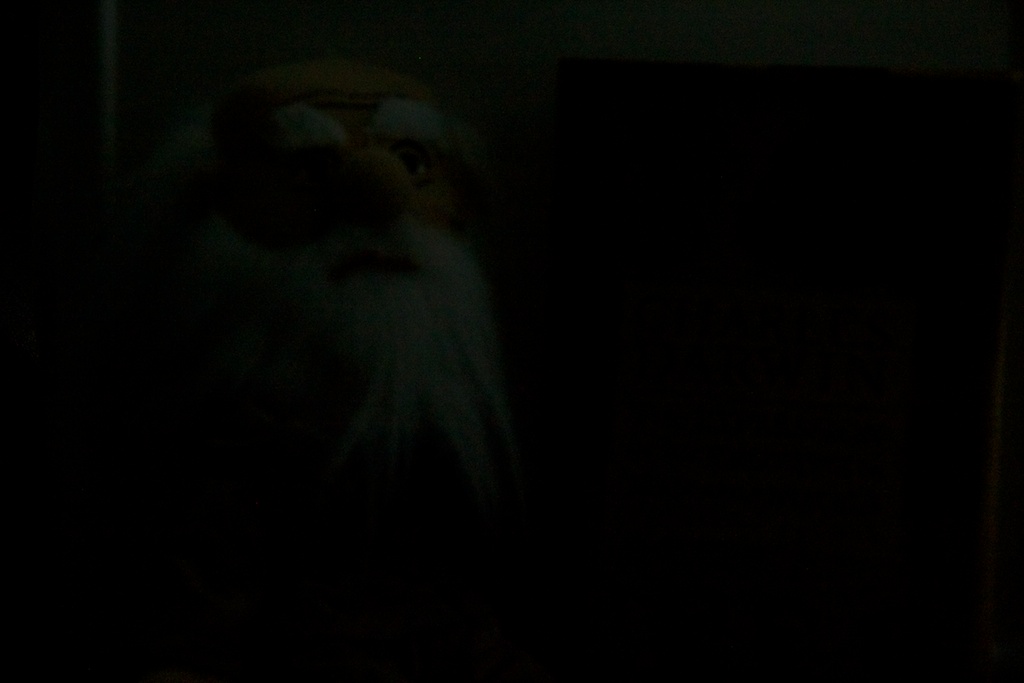 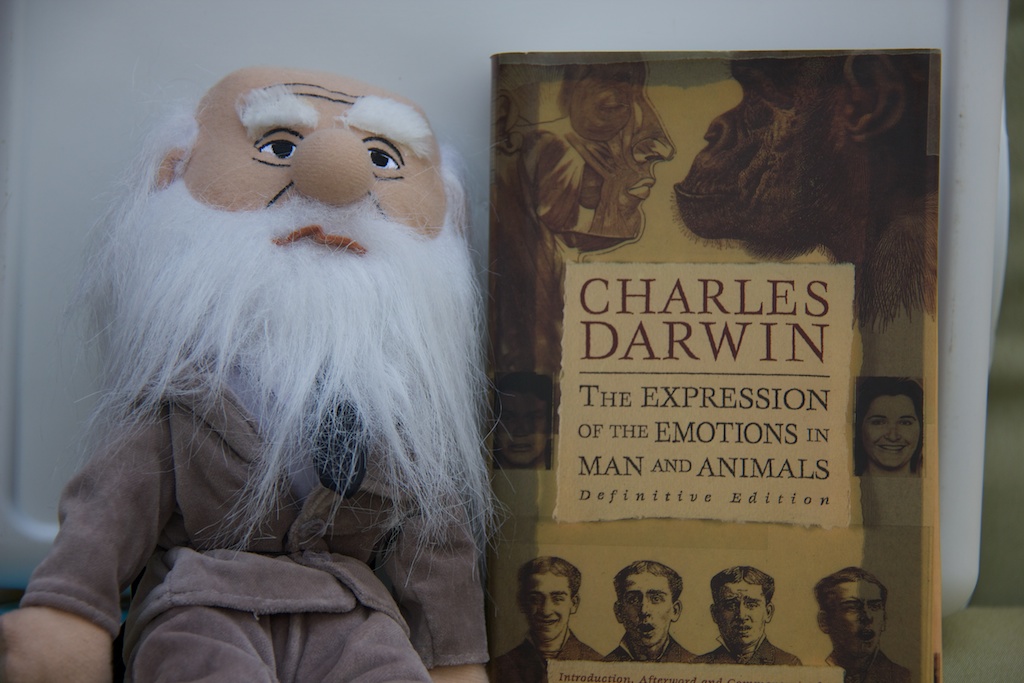 Into the Sun
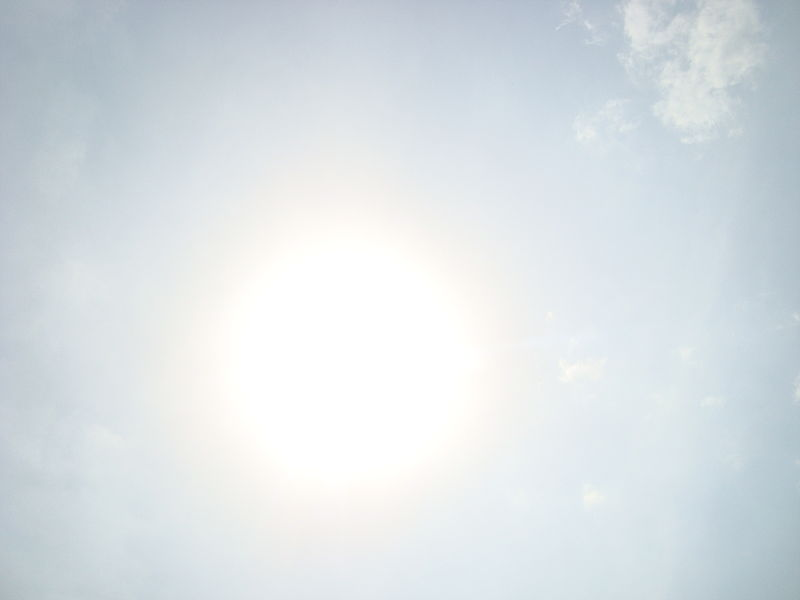 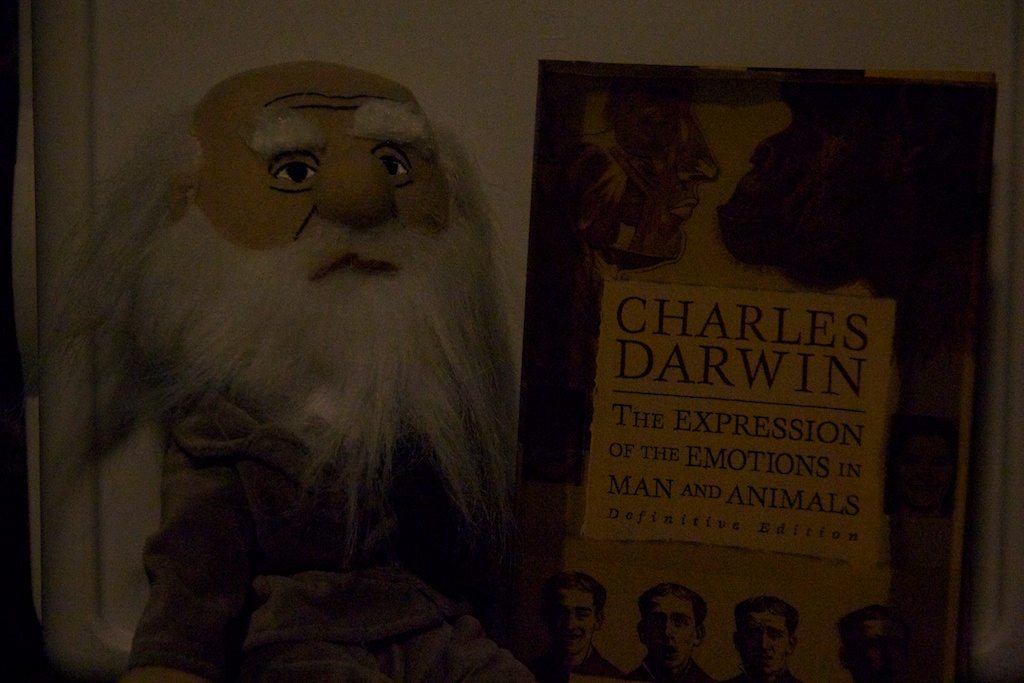 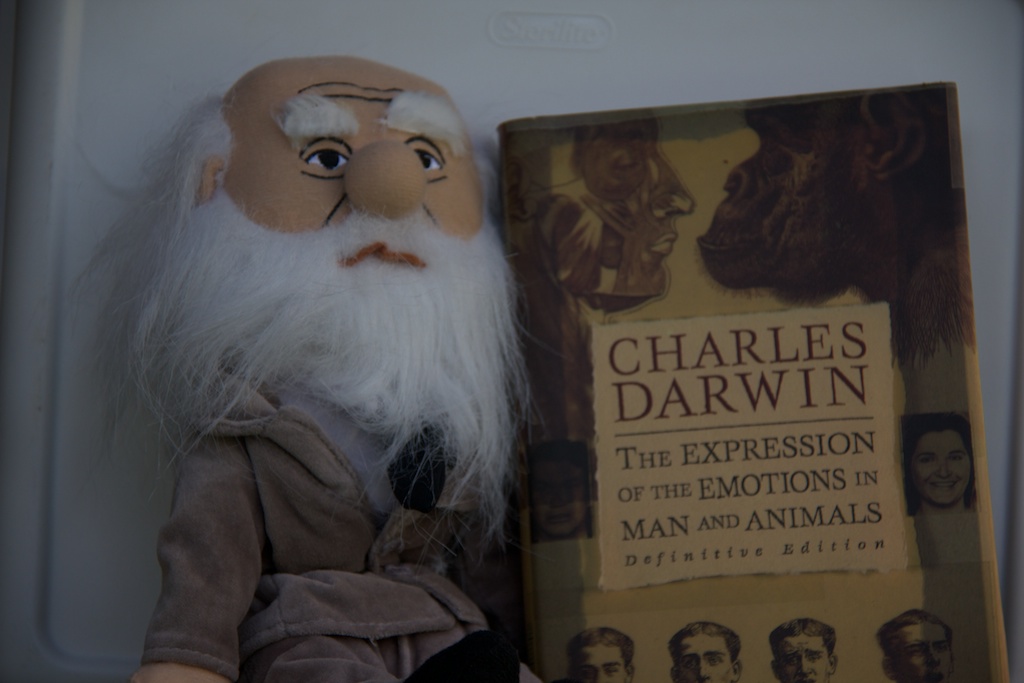 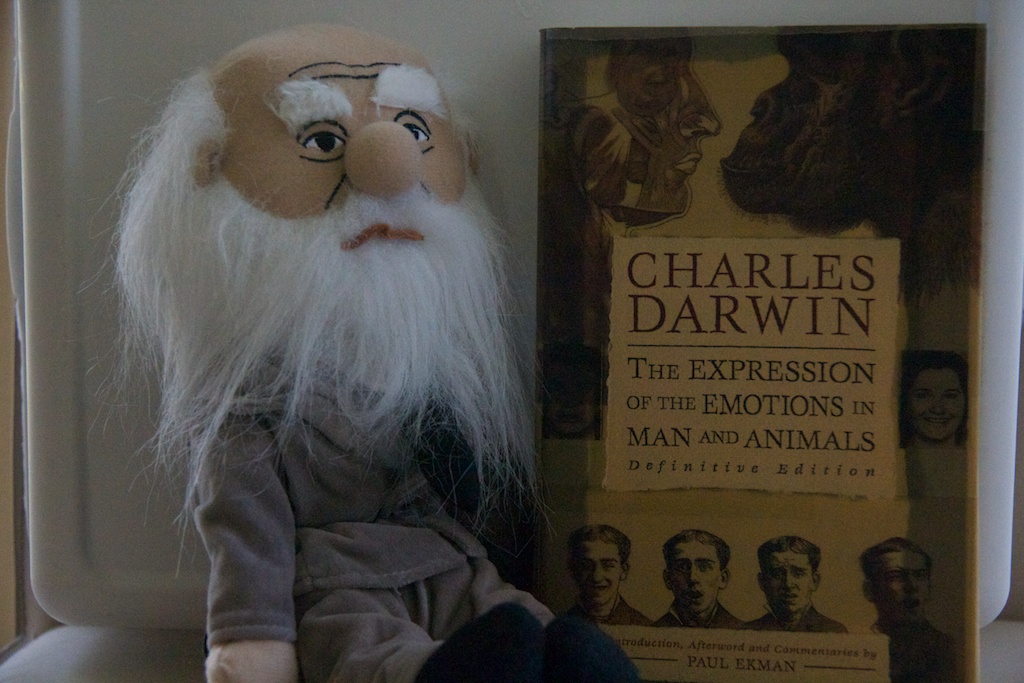 Inside, 
Incandescent Light
Outside, 
Under Shade
Inside, Near Window
(Natural Light)
http://commons.wikimedia.org/wiki/File:%22Sun%22.JPG
-6
-4
-2
0
2
4
6
8
Dynamic Range
Luminance: A photometric measure of the luminous intensity per unit area of light traveling in a given direction. Measured in candela per square meter (cd/m2).
Luminance
(log cd/m2)
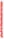 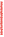 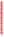 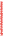 starlight
indoor
sunlight
moonlight
Human Static Contrast Ratio: 100:1 (102:1) ➔ about 6.5 f-stops
Human Dynamic Contrast Ratio: 1,000,000:1 (106:1) ➔ about 20 f-stops
Limited Dynamic Range of Current Cameras
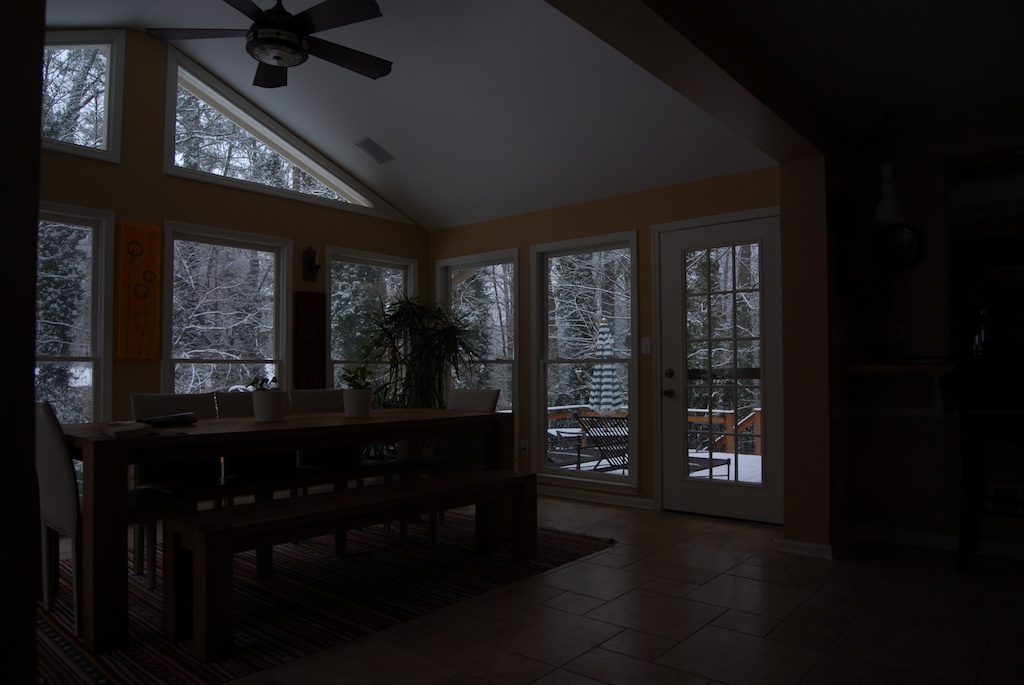 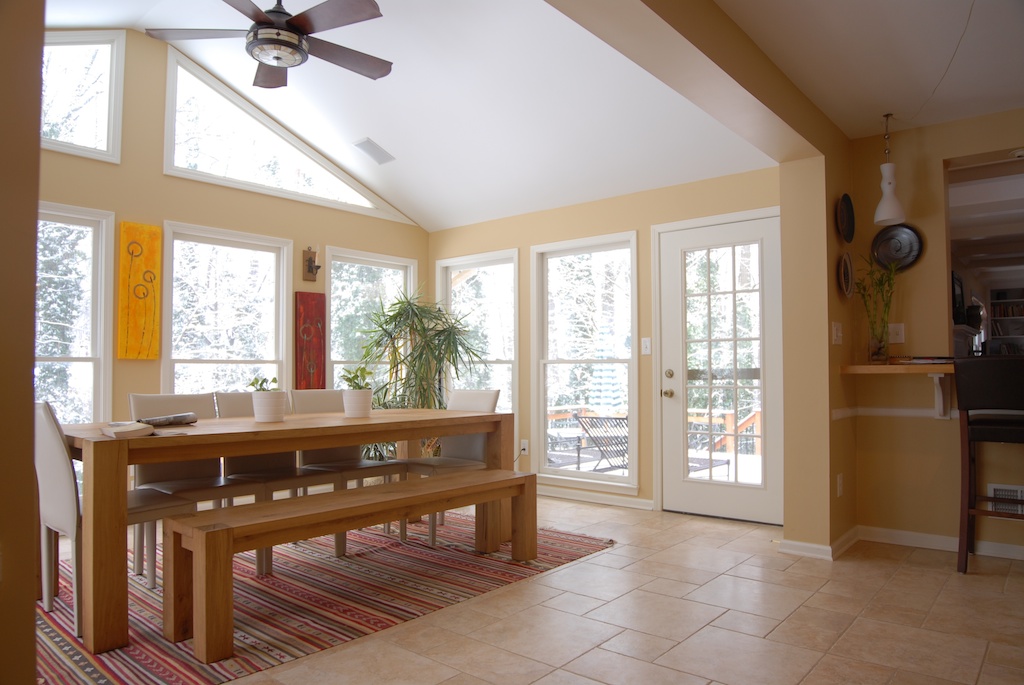 Short Exposure: Snow and Outside Visible
Long Exposure: Inside Visible
Need about 5-10 million values to store all brightnesses around us
8-bit images provide only 256 values!!
Limited Dynamic Range of Current Cameras
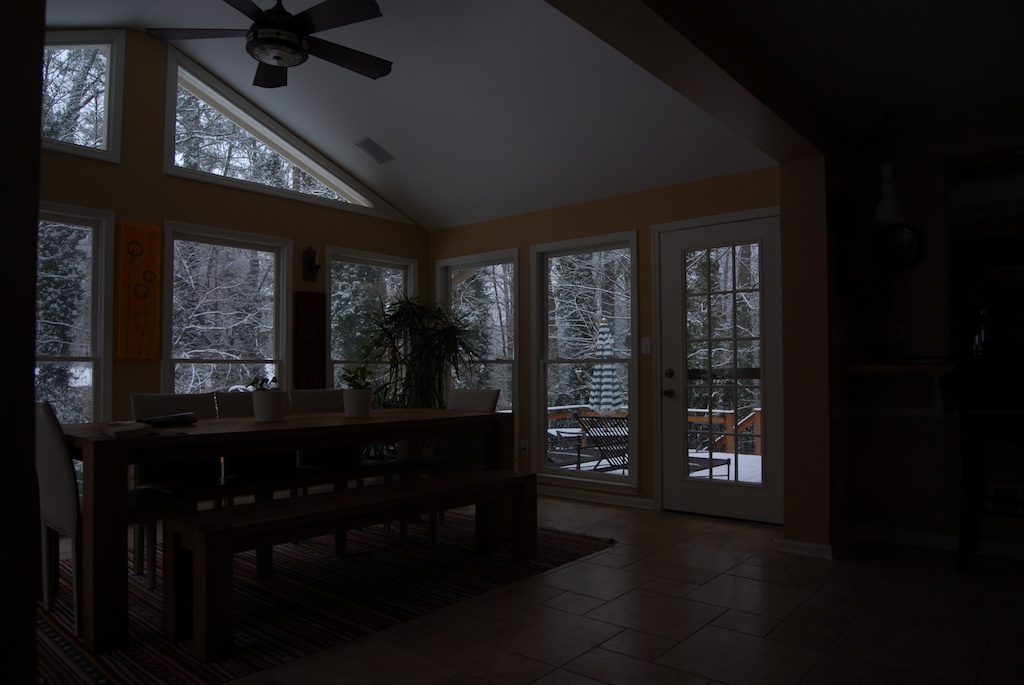 High dynamic range
10-6
106
Real world
10-6
106
Photograph
0 to 255
Short Exposure: Snow and Outside Visible
Need about 5-10 million values to store all brightnesses around us.
8-bit images provide only 256 values!!
Limited Dynamic Range of Current Cameras
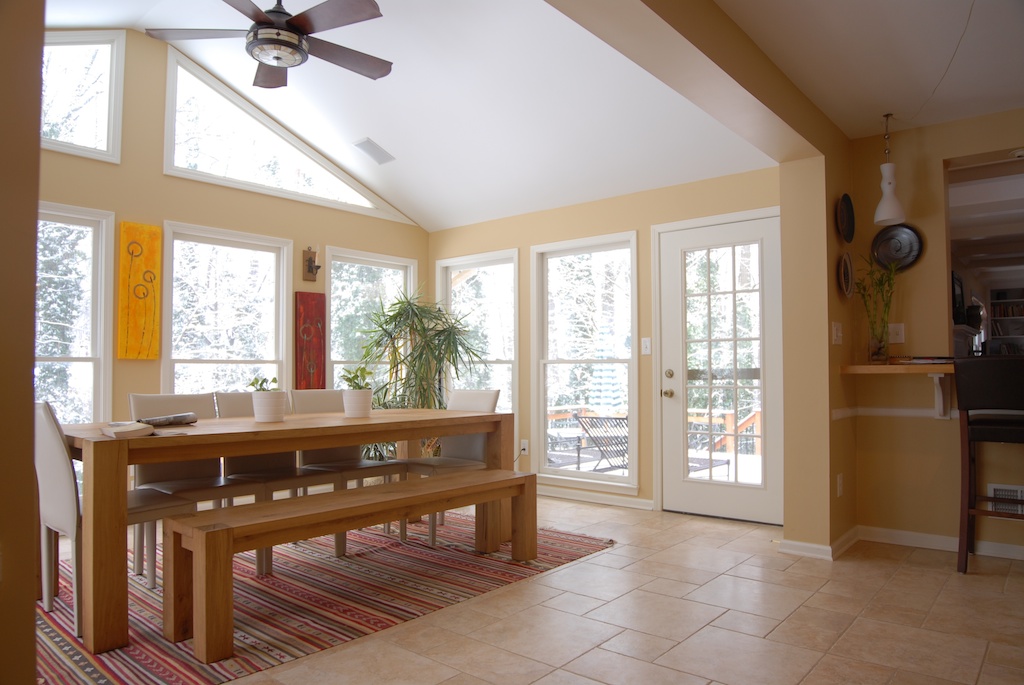 High dynamic range
10-6
106
Real world
10-6
106
Photograph
0 to 255
Long Exposure: Inside Visible
Need about 5-10 million values to store all brightnesses around us.
8-bit images provide only 256 values!!
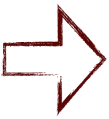 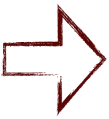 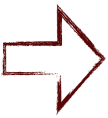 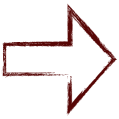 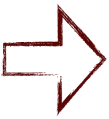 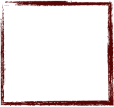 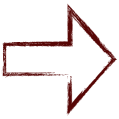 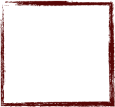 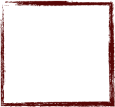 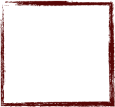 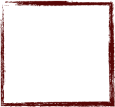 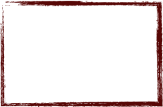 3D 
Scene
Lens/Optics
Shutter
CCD
ADC
Remapping
-45
Relationship Between Image and Scene Brightness
The Image Acquisition Pipeline
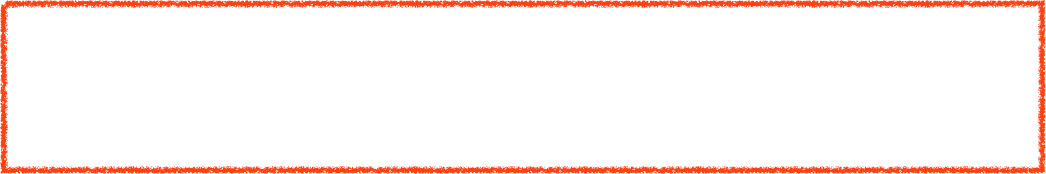 Scene 
Radiance
(L) 
[W/sr/m2]
Sensor
Irradiance
(E)
[W/m2]
Sensor
Exposure
(H)
W/m2/s
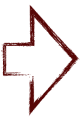 Linear
EΔt
Linear
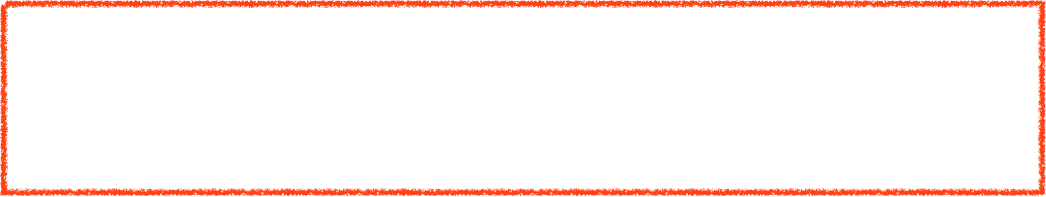 Digital
Values
*RAW IMAGE*
Pixel Values (I)
*COMPRESSED*
Non-Linear
Voltages
[Speaker Notes: Sr: steradian]
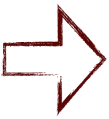 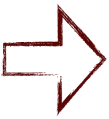 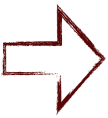 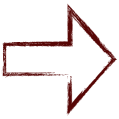 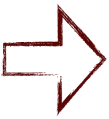 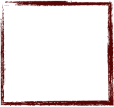 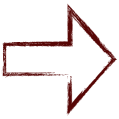 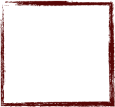 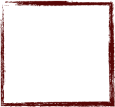 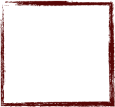 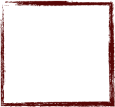 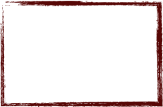 3D 
Scene
Lens/Optics
Shutter
CCD
ADC
Remapping
-45
Relationship Between Image and Scene Brightness
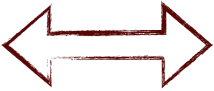 g-1: I ➔ H ➔ E ➔ L
g: L ➔ E ➔ H ➔ I
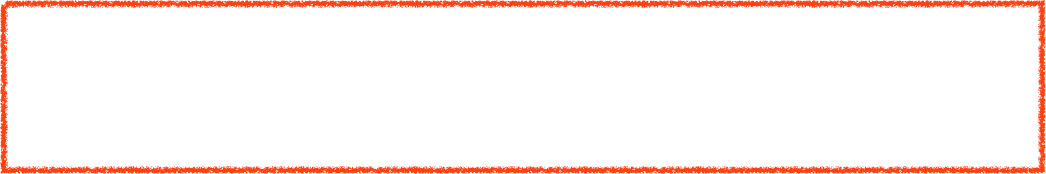 Scene 
Radiance
(L) 
[W/sr/m2]
Sensor
Irradiance
(E)
[W/m2]
Sensor
Exposure
(H)
W/m2/s
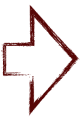 Linear
EΔt
Linear
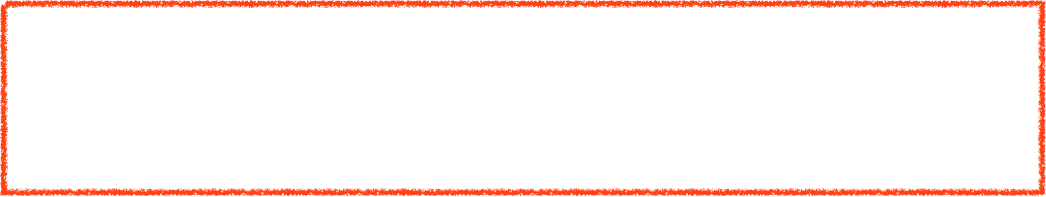 Digital
Values
*RAW IMAGE*
Pixel Values (I)
*COMPRESSED*
Non-Linear
Voltages
[Speaker Notes: Sr: steradian]
Summary
Discussed issues of Dynamic Range.
Discussed why digital cameras do no encode it very well.
Presented the Image Acquisition Pipeline for Capturing Scene Radiance to Pixel Values.
Discussed the linear and non-linear aspects of the Image Acquisition Pipeline for Capturing Scene Radiance to Pixel Values.
Camera Calibration
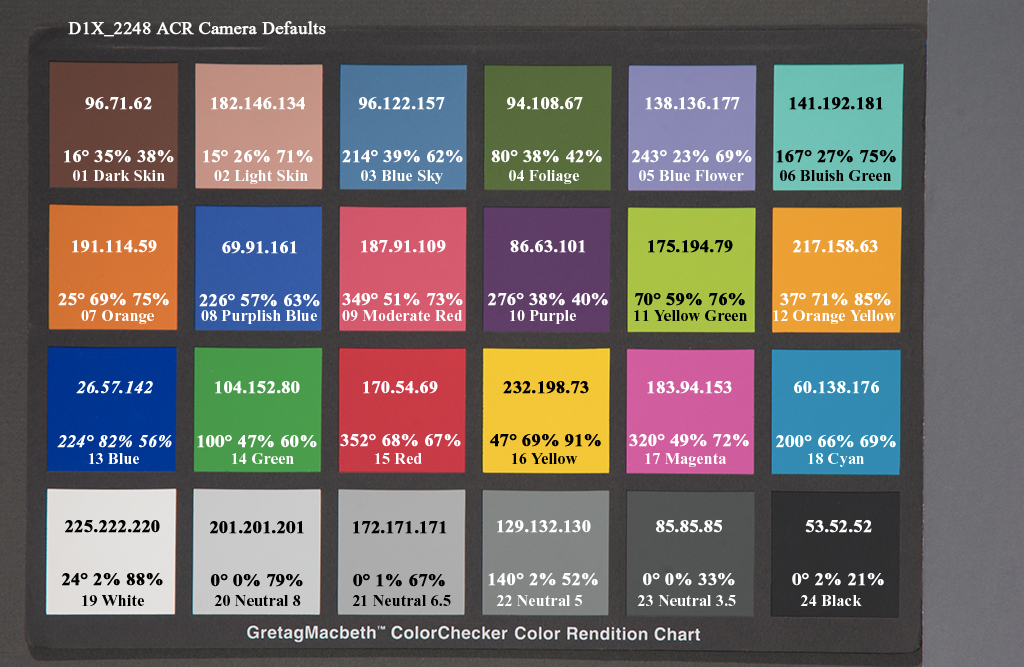 Geometric
How pixel coordinates relate to directions in the world
Radiometric / Photometric
How pixel values relate to radiance amounts in the world
255
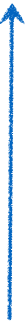 Radiometric Calibration
Pixel
Values
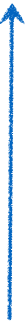 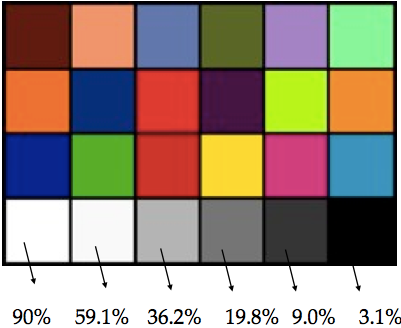 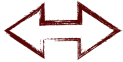 g-1: I ➔ H ➔ E ➔ L
g: L ➔ E ➔ H ➔ I
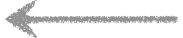 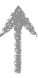 0
A Color Chart with know reflectances
Multiple camera exposures to fill up the curve
Method assumes constant lighting on all patches and works best when source is far away (example sunlight)
Unique inverse exists because g is monotonic and smooth for all cameras
0
Irradiance
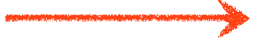 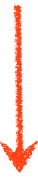 ?
(Grossberg and Nayar 2003)
1
[Speaker Notes: Use a Color Chart with precisely know reflectances
Multiple camera exposures to fill up the curve.
Method assumes constant lighting on all patches and works best when source is  far away (example sunlight).
Unique inverse exists because g is monotonic and smooth for all cameras.]
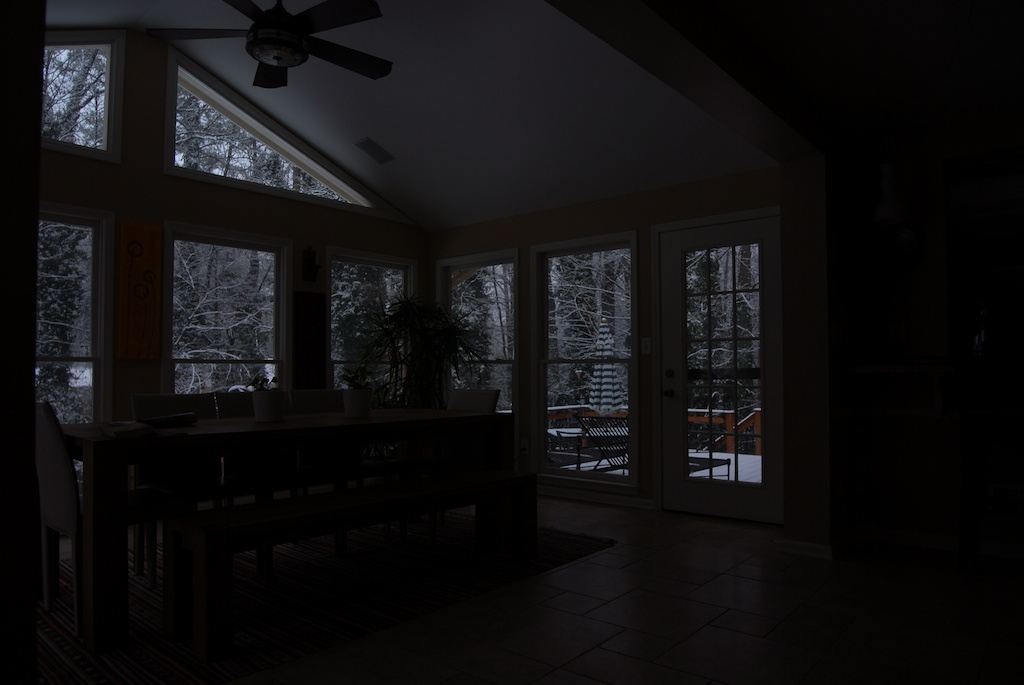 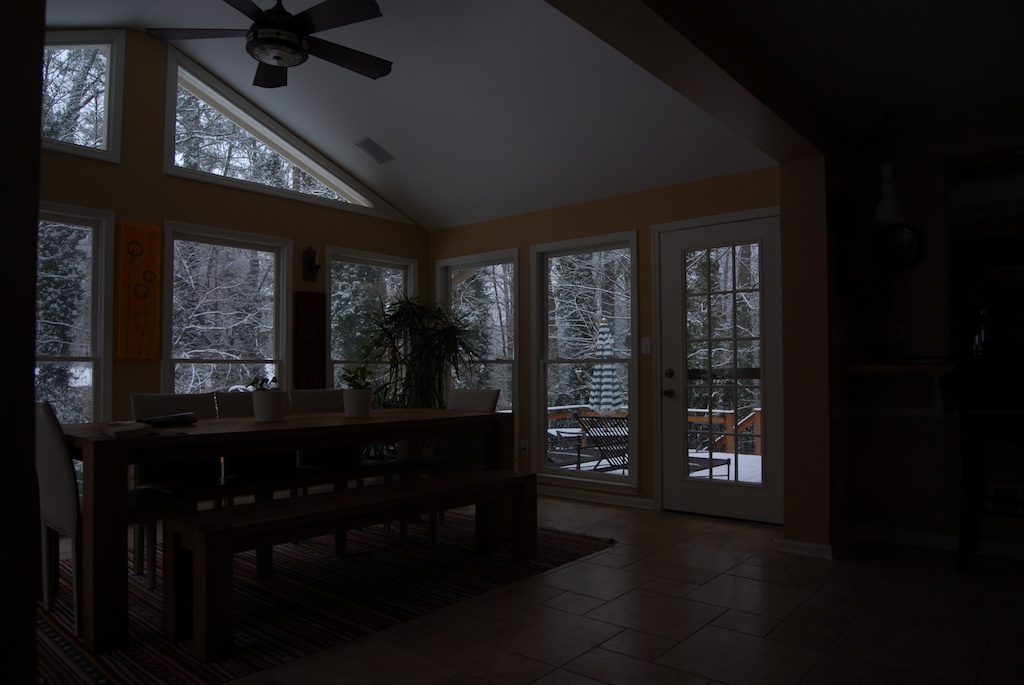 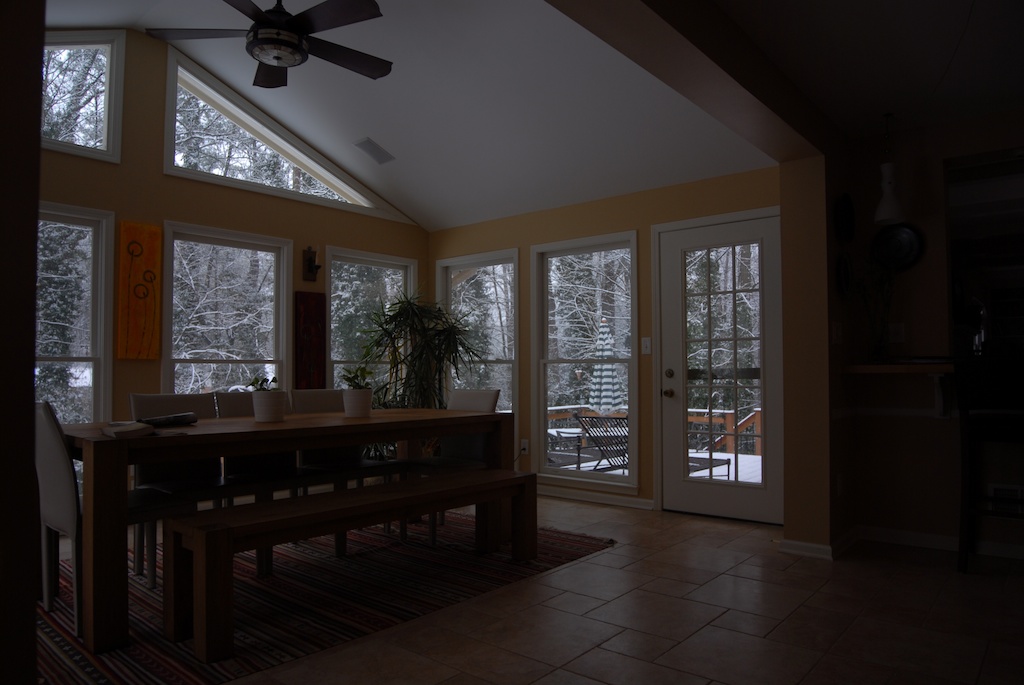 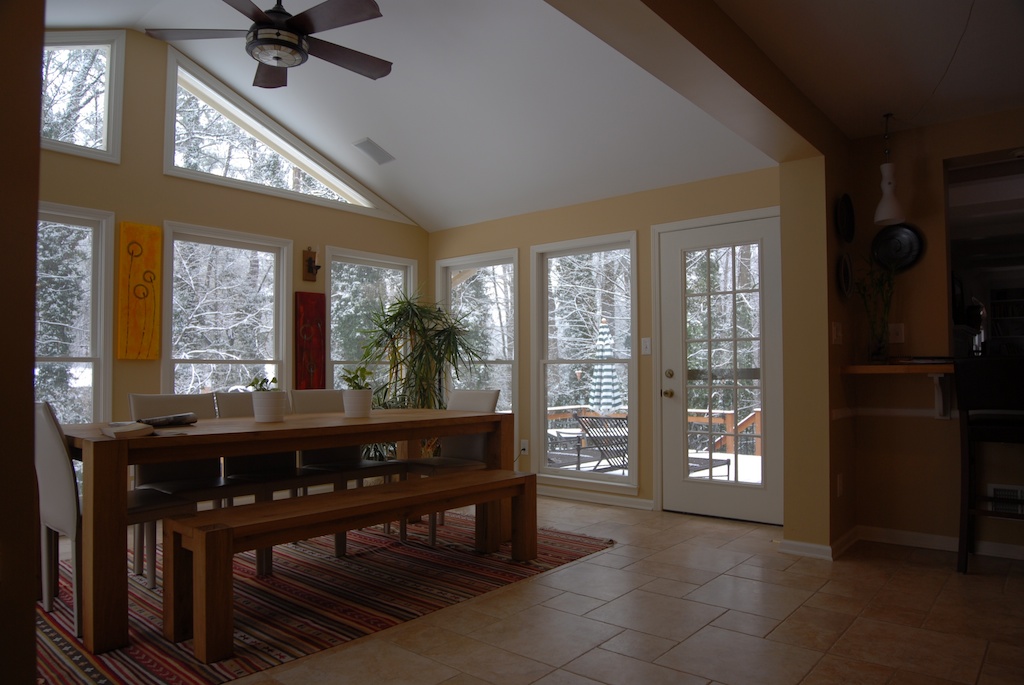 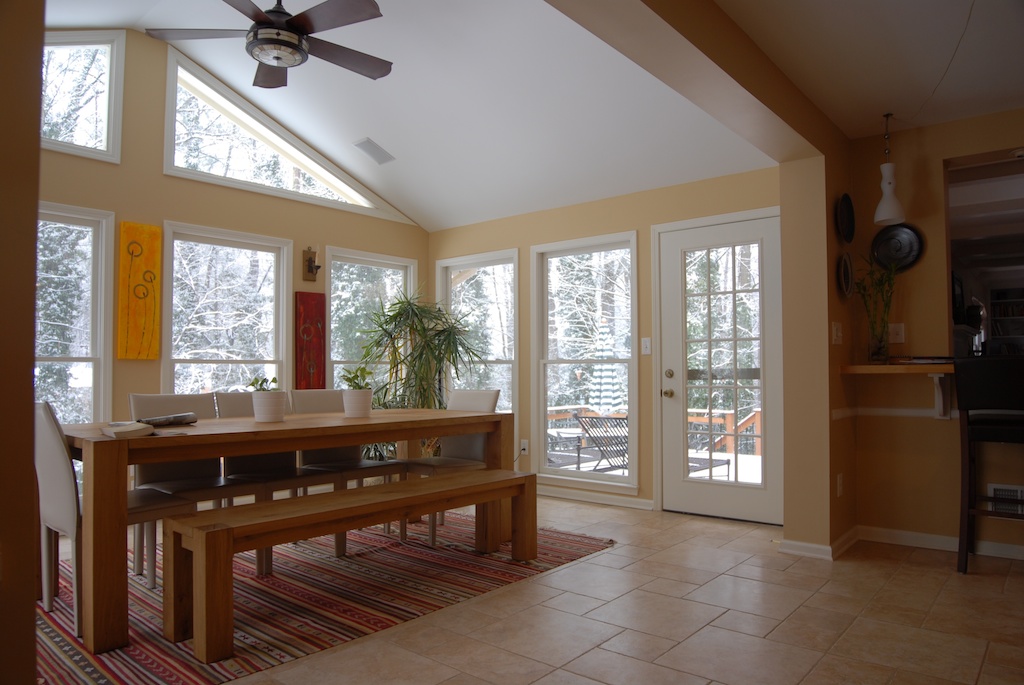 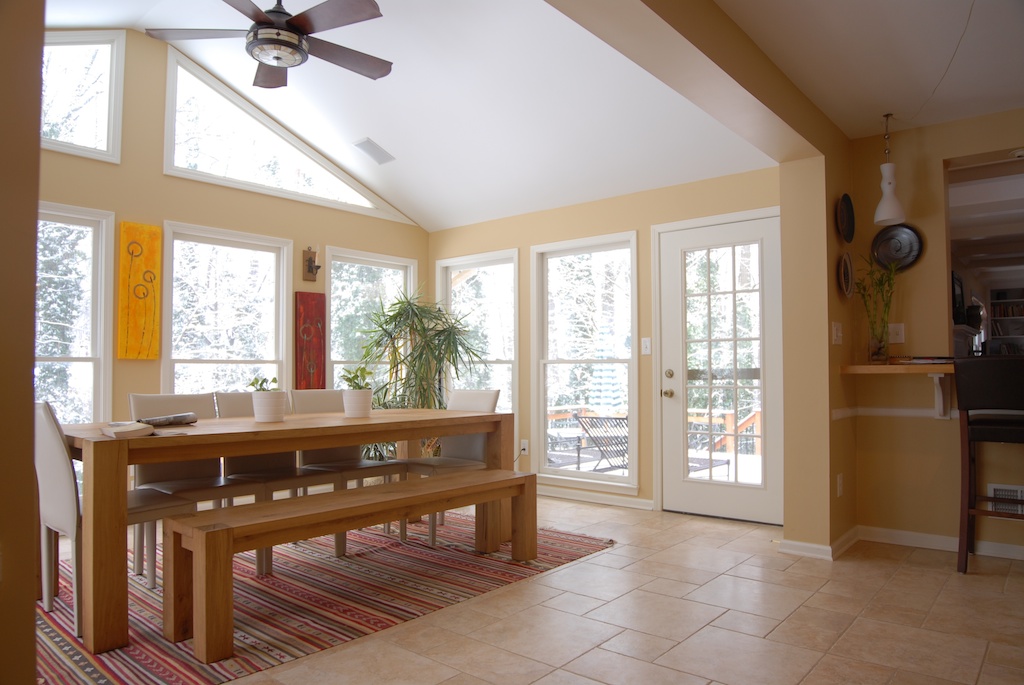 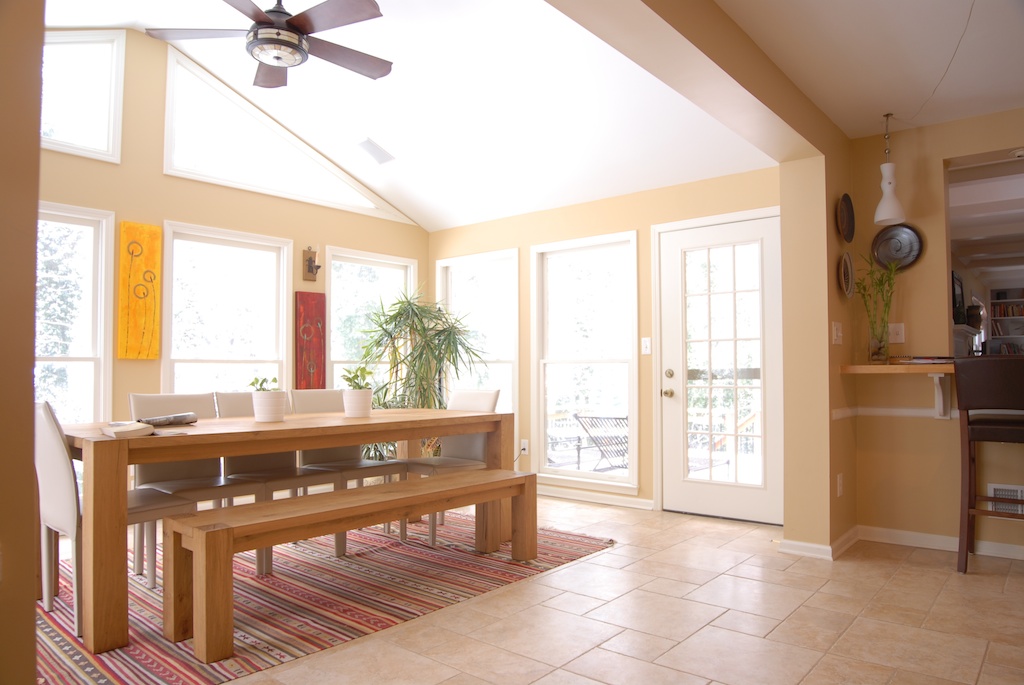 A Sequence of Images of Different Exposures
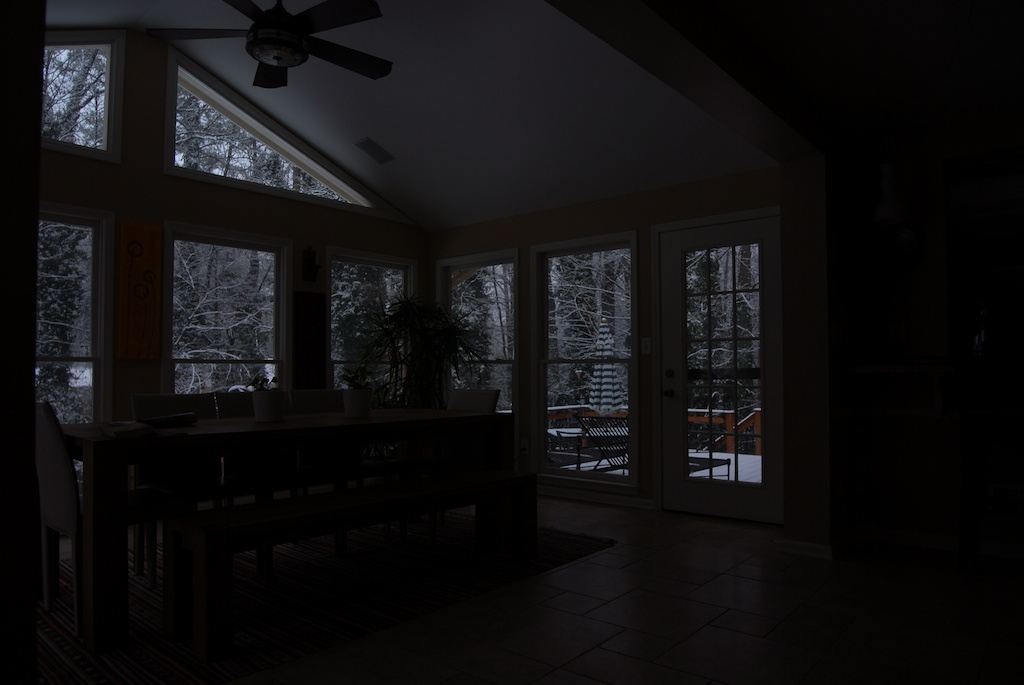 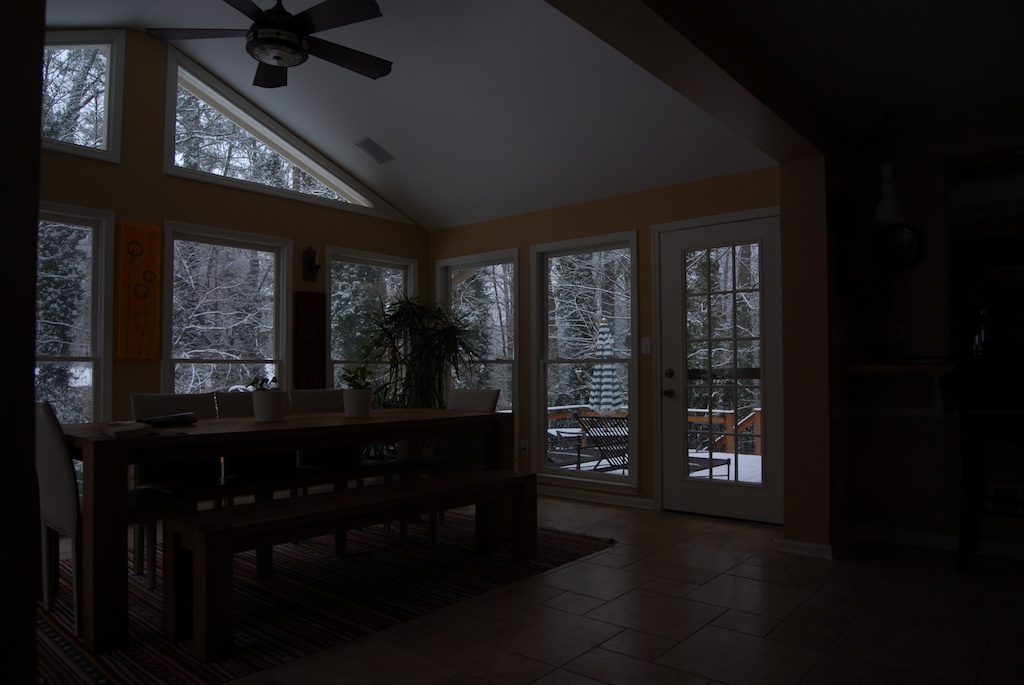 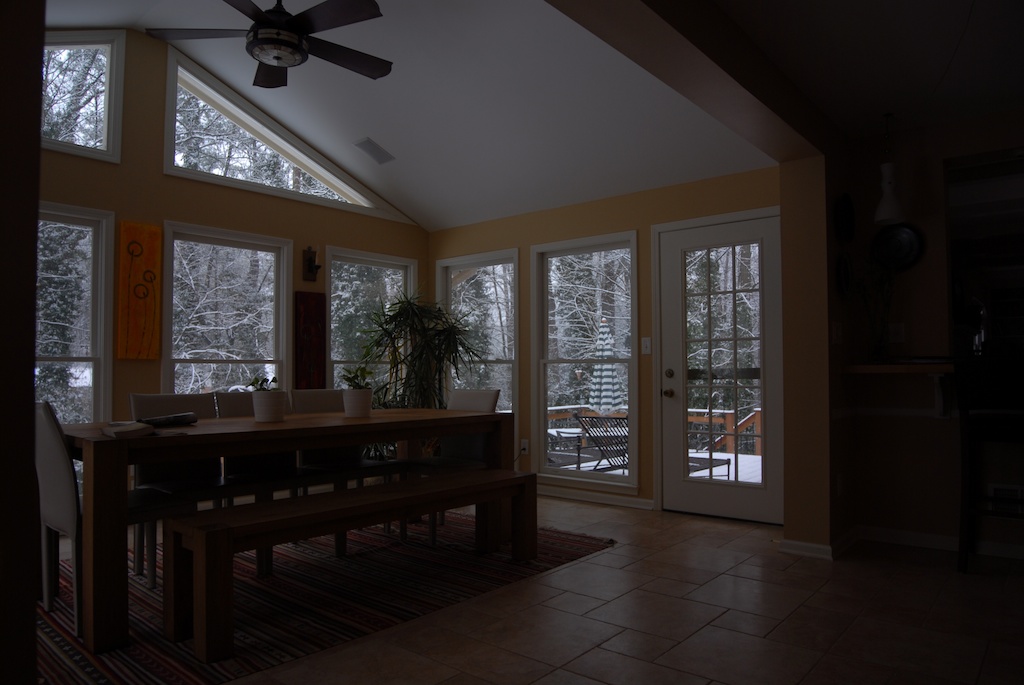 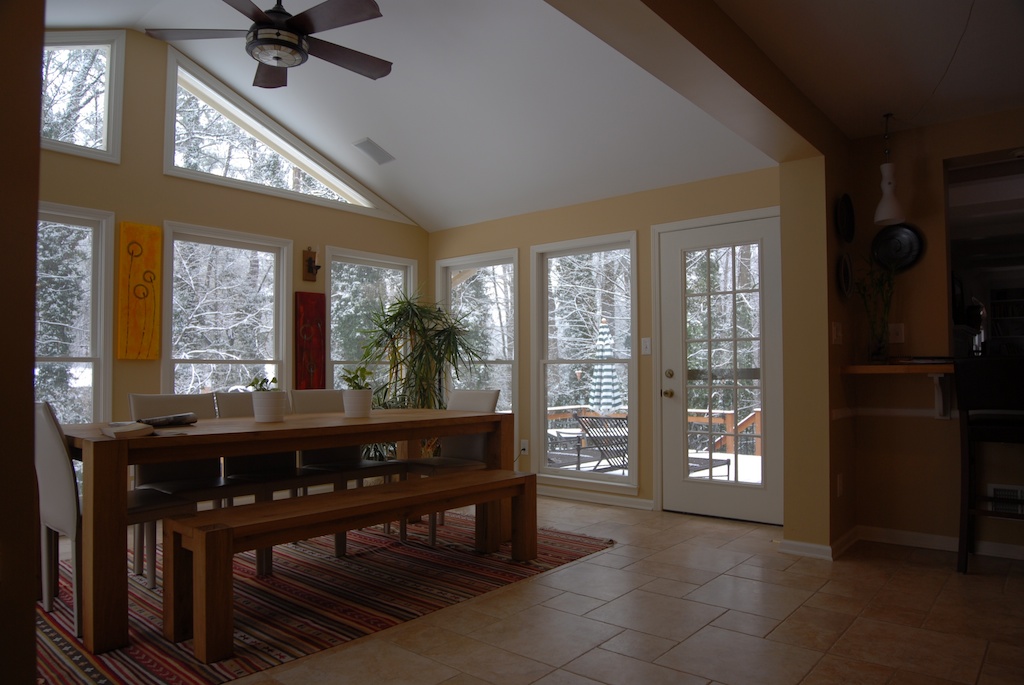 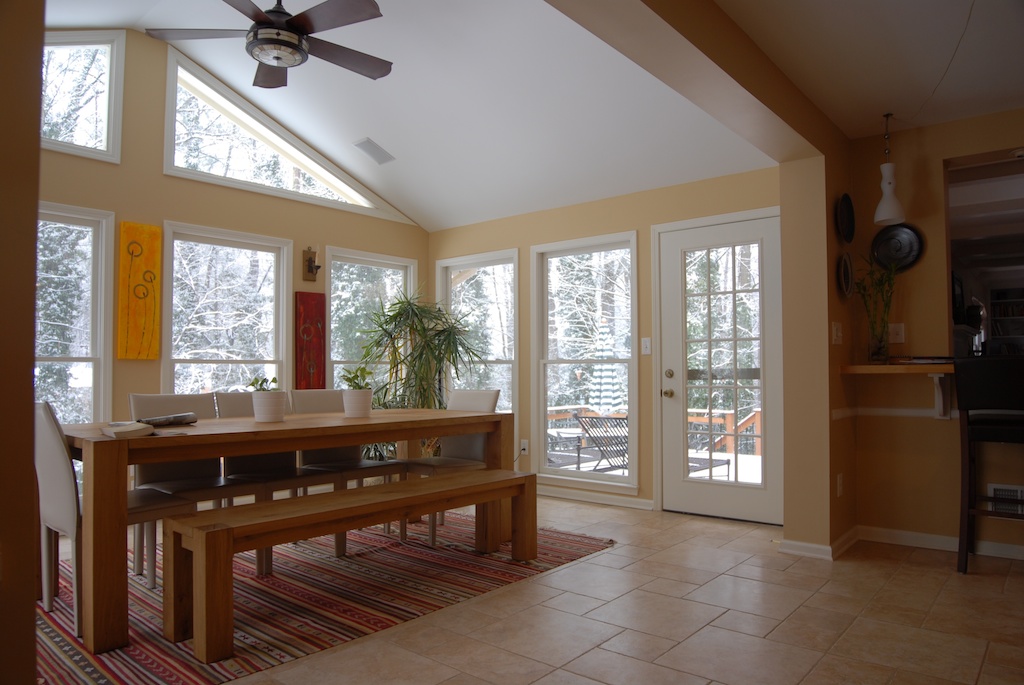 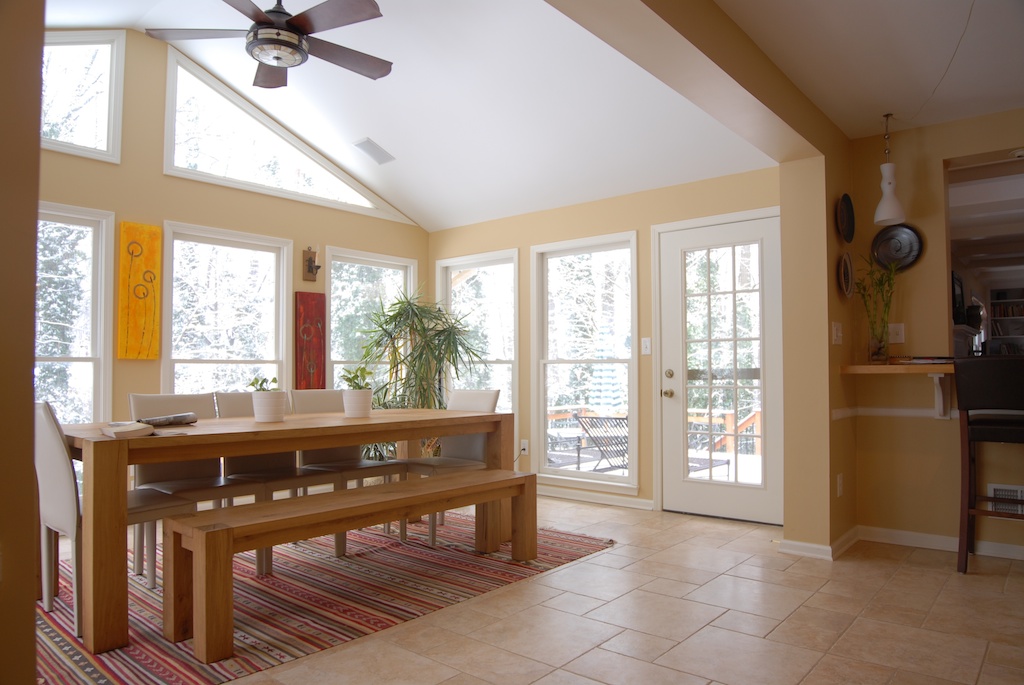 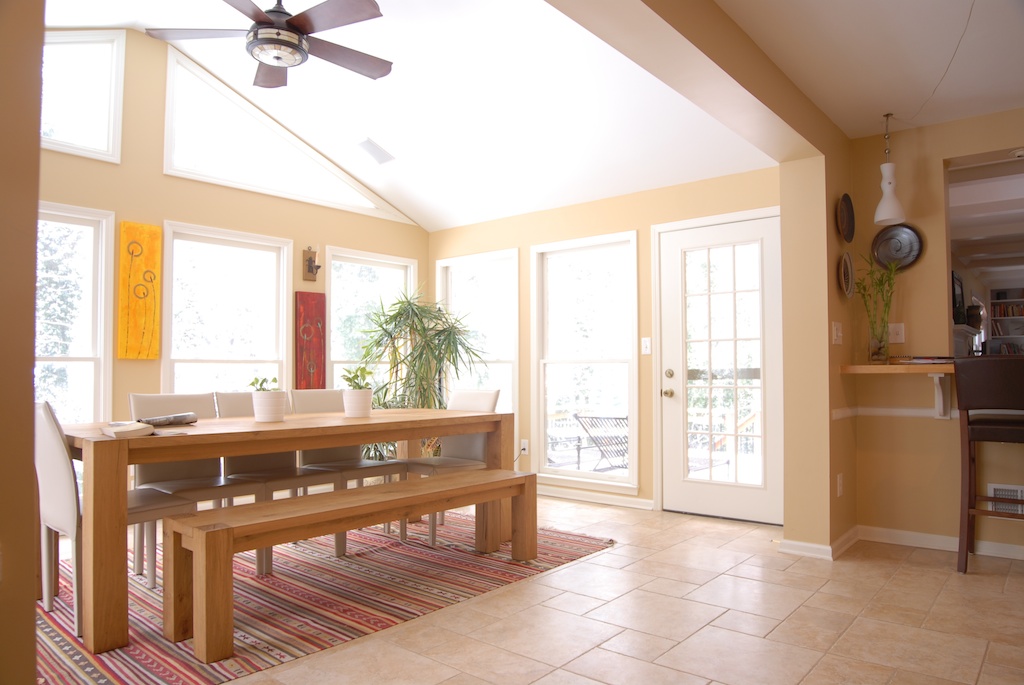 • 1
• 1
• 1
• 1
• 1
1
x
3
2
• 2
• 2
• 2
• 2
• 2
• 3
• 3
• 3
• 3
• 3
Series of Images
Pixel Values (I)
Δt =1/64 sec
Δt = 1/16 sec
Δt = 4 sec
Δt = 1/4 sec
Δt = 1 sec
log Exposure (H)
Pixel Values (I) = g(Exposure)
Exposure (H) = Irradiance (E)∗ Δt
log Exposure (H) = log Irradiance (E) + log Δt
Debevec and Malik 1997
1
x
3
2
Response Curves
Pixel 
Values (I)
Pixel 
Values (I)
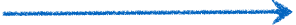 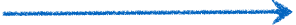 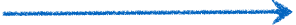 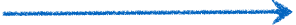 log Exposure (H)
log Exposure (H)
Assuming unit radiance for each  pixel
After adjusting radiances to obtain a smooth response curve
Iterative Method
For each pixel site i in each image j, we have
So, if have f, we can estimate the irradiance image I as
Note f-1 is a lookup table.
We can re-estimate as:
Iterate (2) and (3), until convergence.
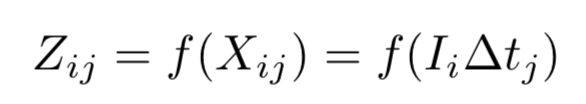 (1)
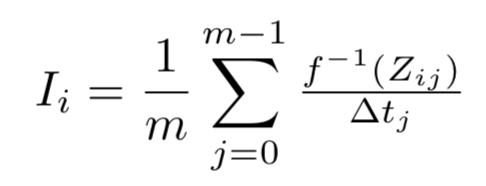 (2)
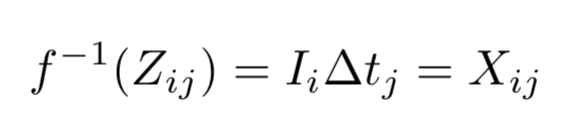 (3)
Demo-time!
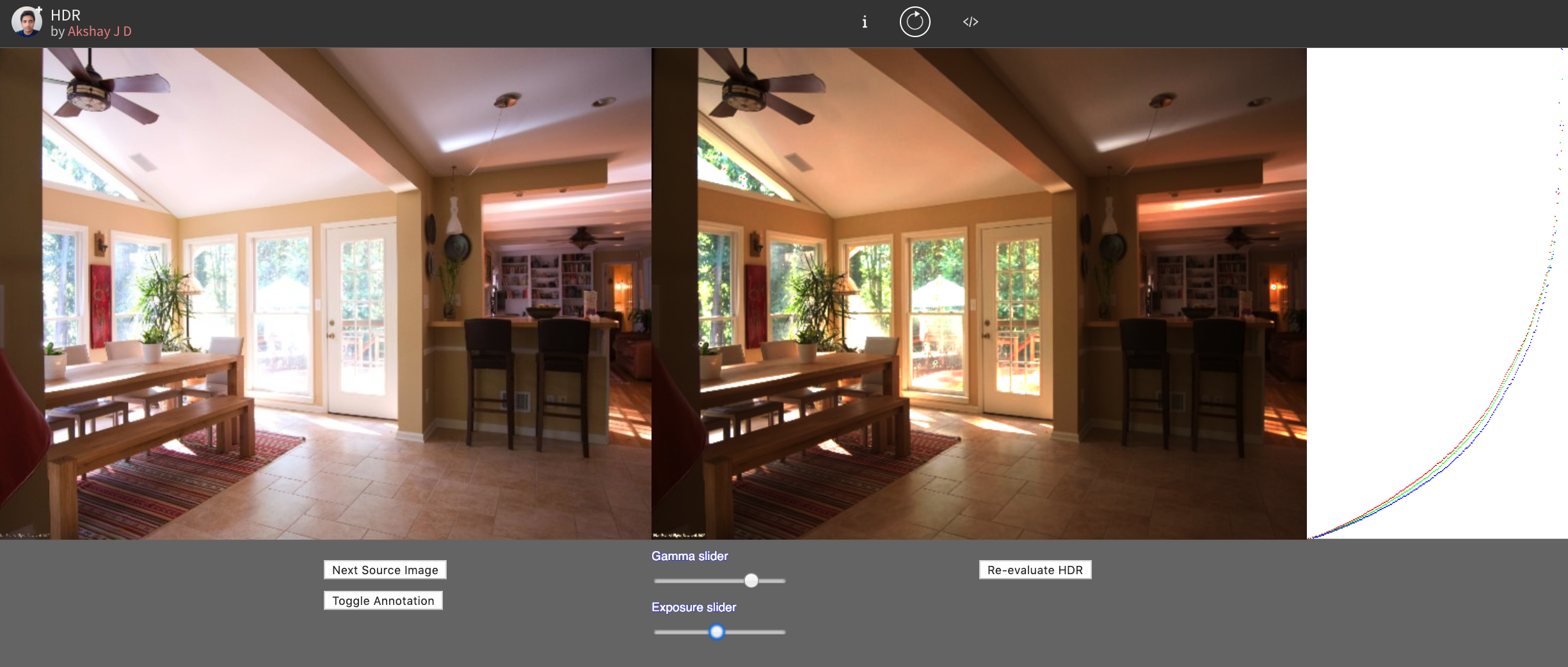 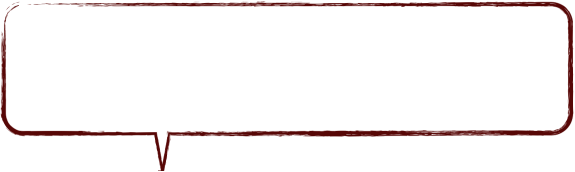 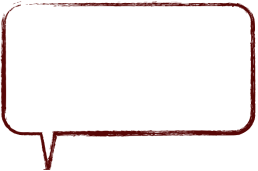 How to Compute: Debevec 99
Fitting Term
Smoothness Term
Let g(z) be the discrete inverse response function
For each pixel site i in each image j, compute

Solve the overdetermined linear system for N pixels over P different exposure images:
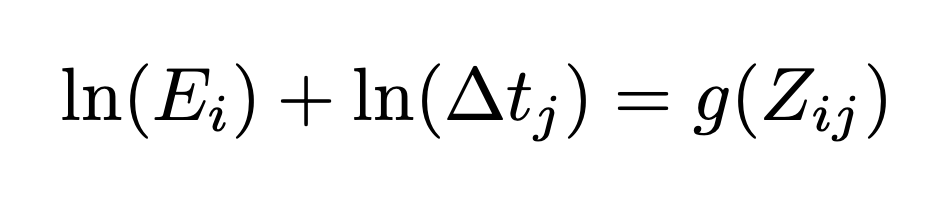 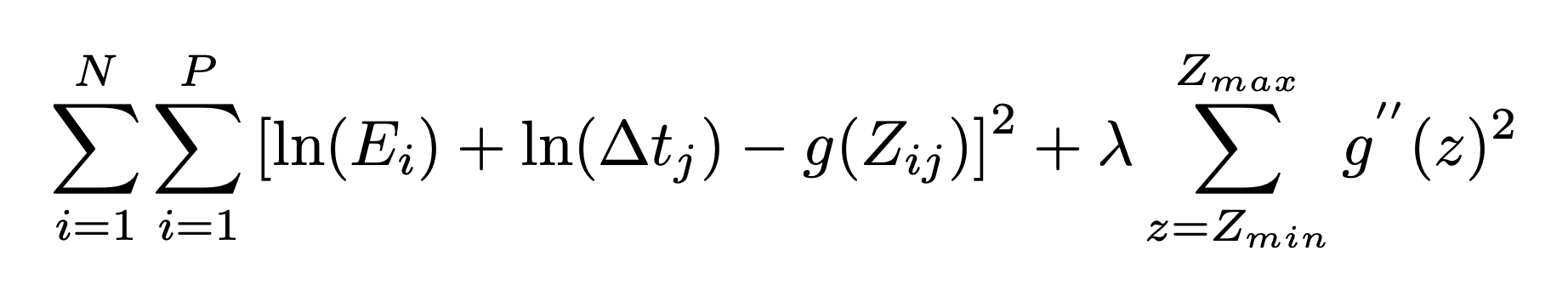 See Debevec and Malik (1997) for more details
Response Curves
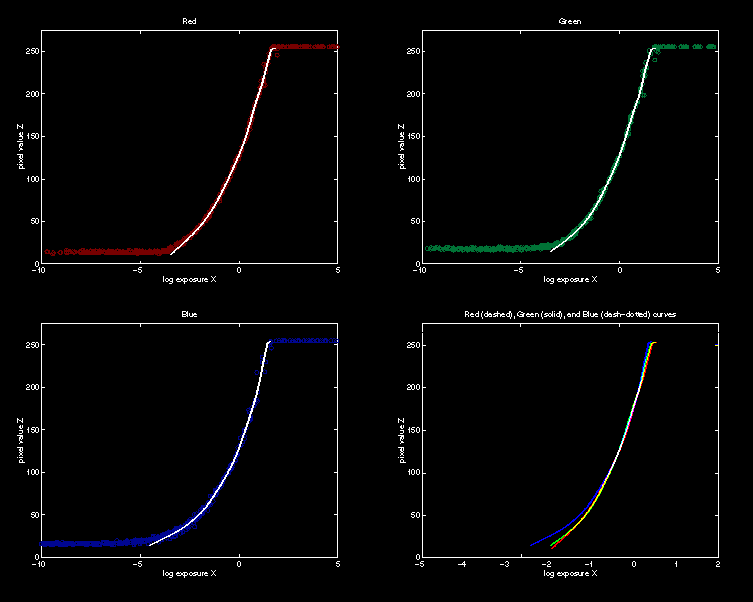 Green
Red
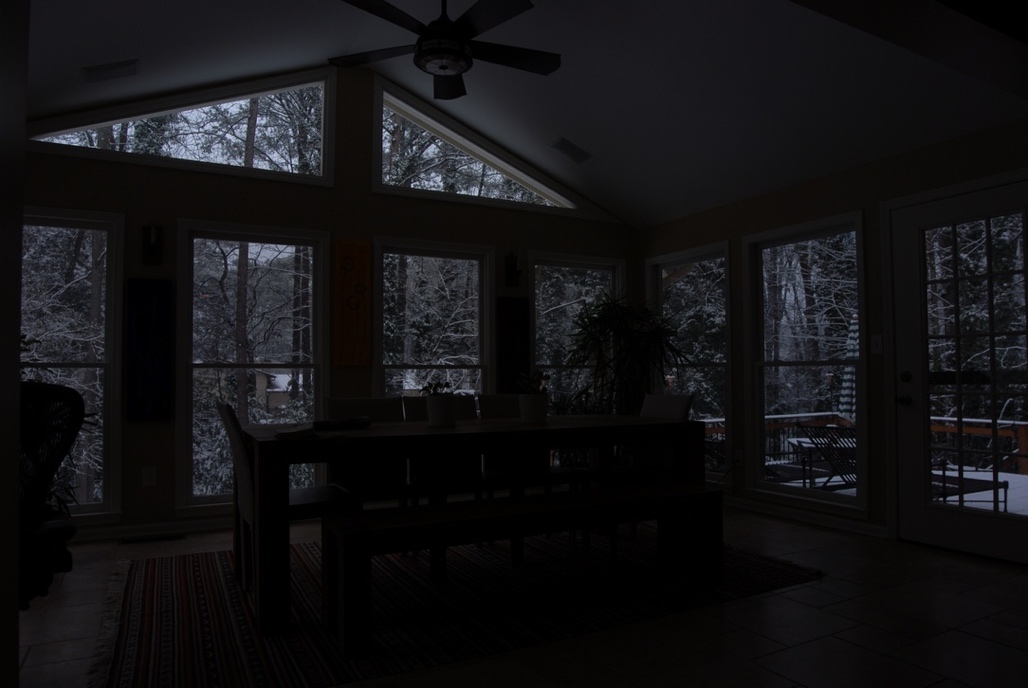 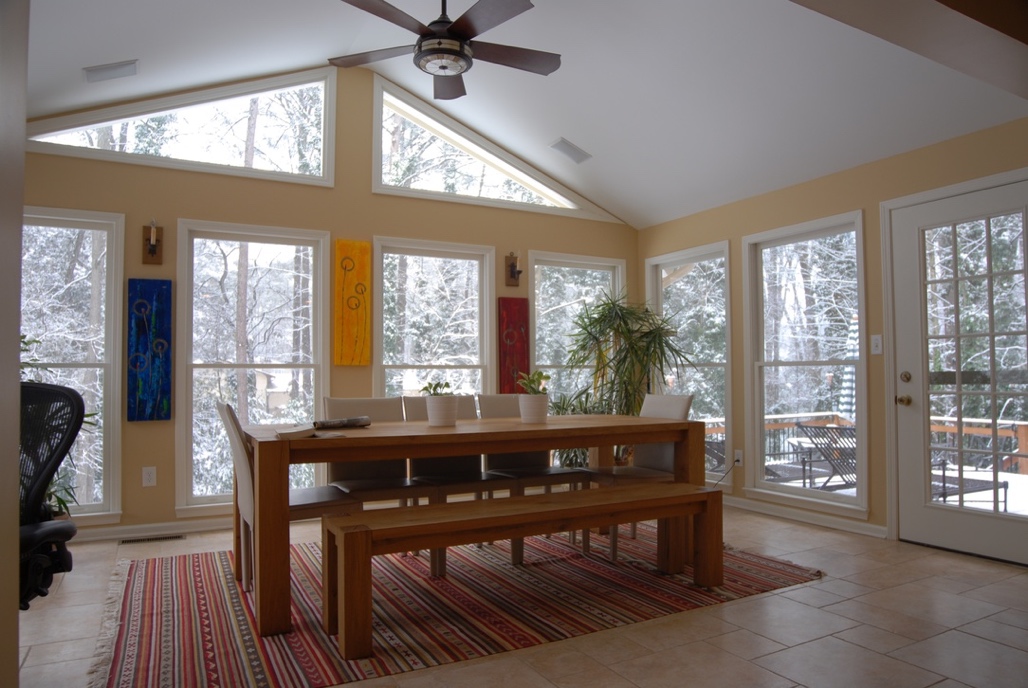 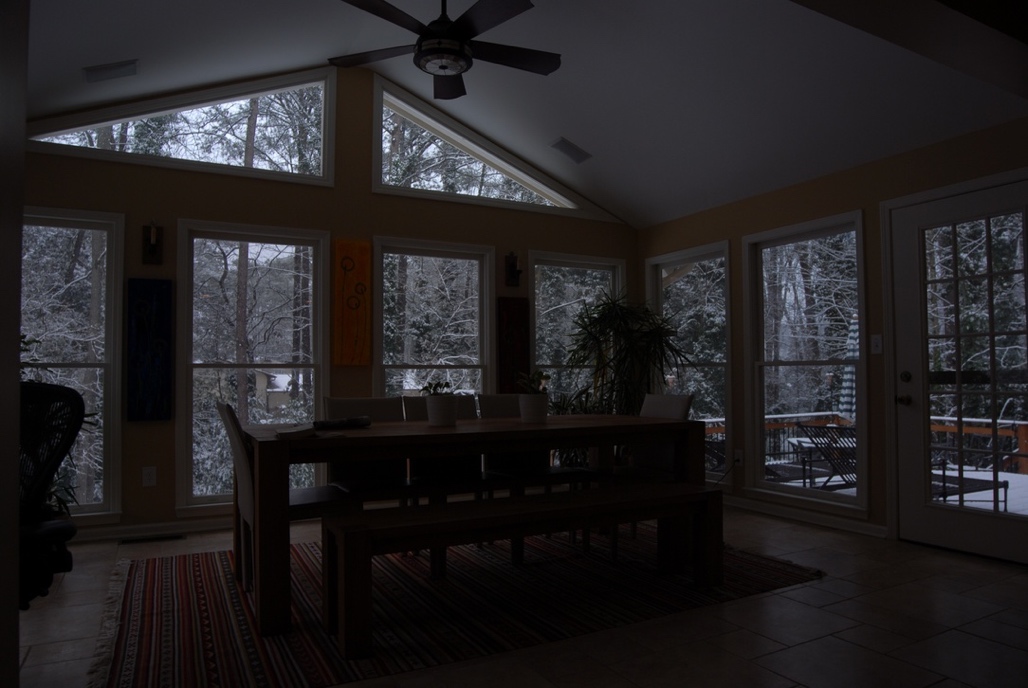 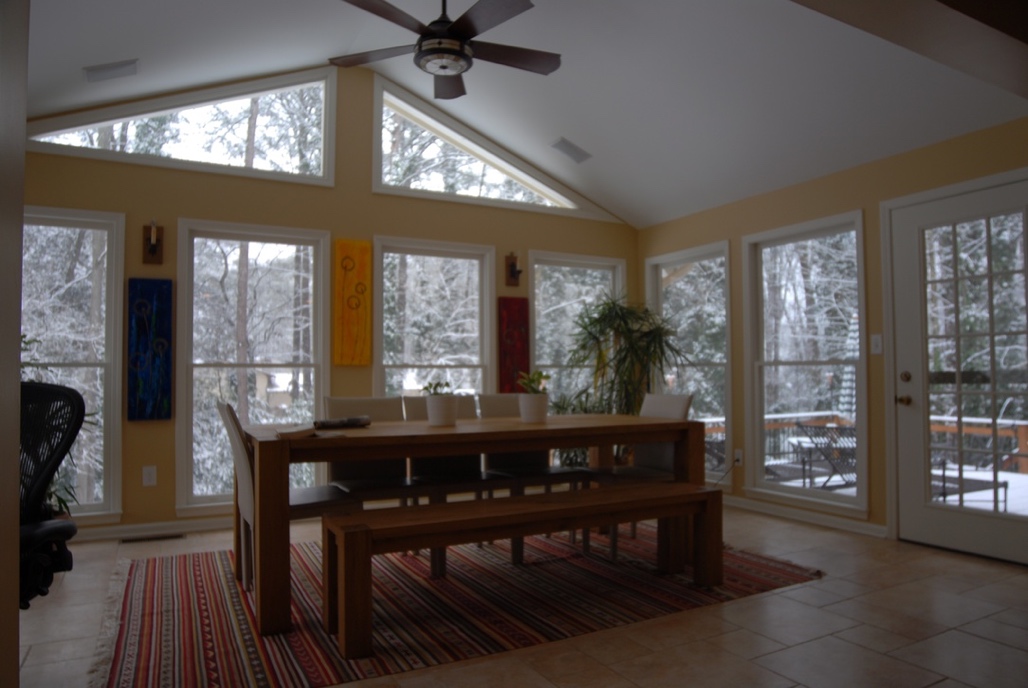 Blue
RGB
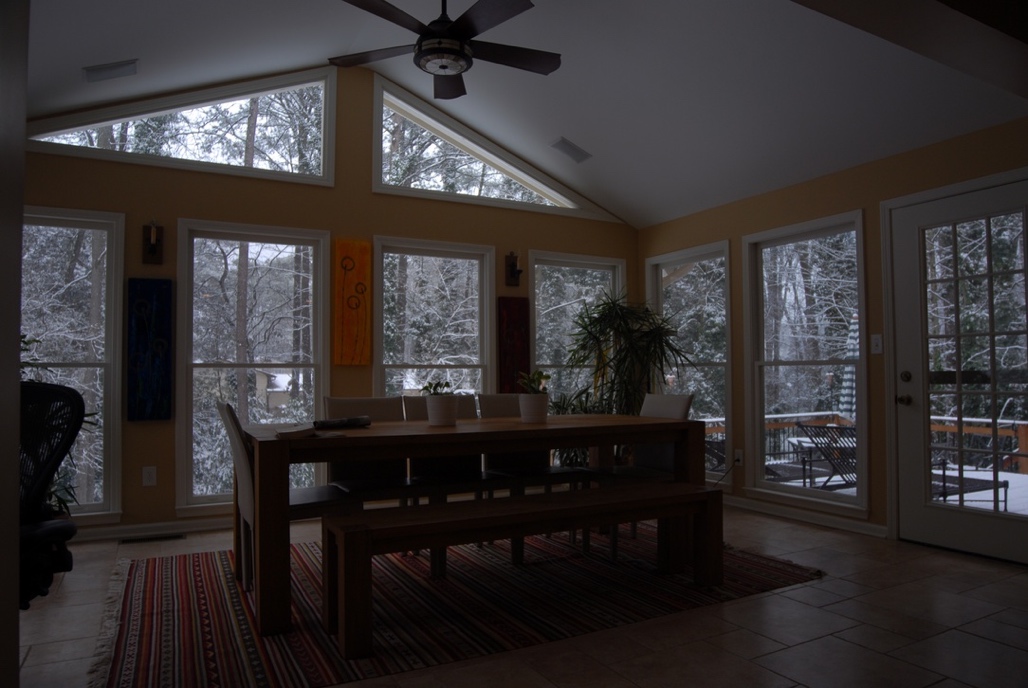 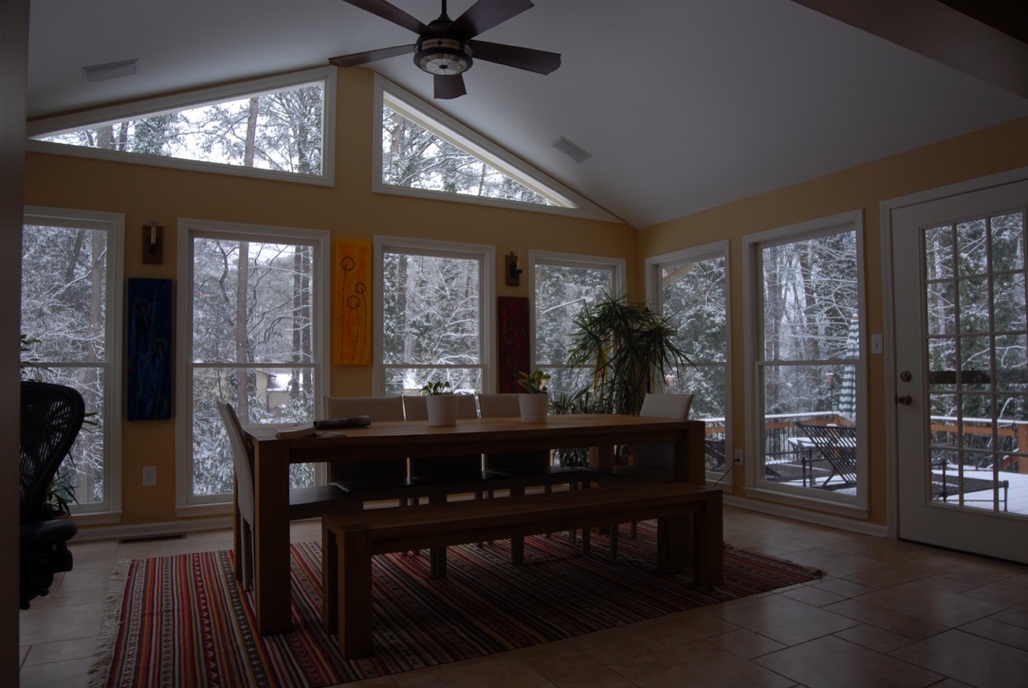 (Not actual curves for these images, used 
here just for demonstration)
Radiance Map
12,871.00
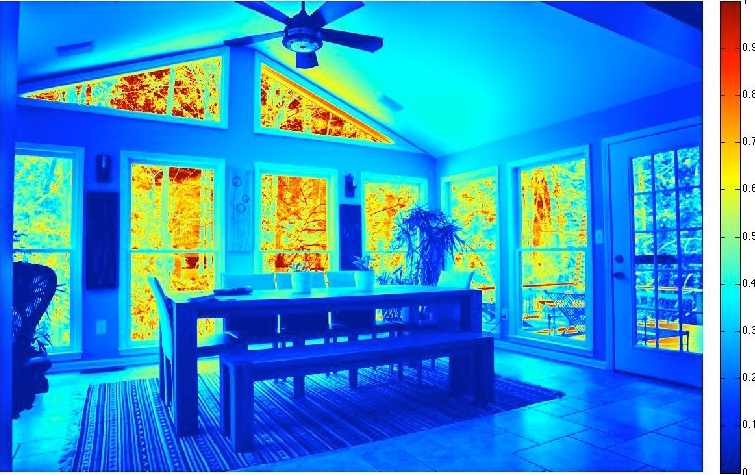 0.6215
Need a New File Format
Radiance Format
32 bits / pixel
Red
Green
Blue
Exponent
(145, 215, 87, 103)  =
(145, 215, 87) * 2^(103-128)  =
(0.00000432, 0.00000641, 0.00000259)
(145, 215, 87, 149)  =
(145, 215, 87) * 2^(149-128)  =
(1190000, 1760000, 713000)
Ward (2001), There are many other formats too
Now to Display it!
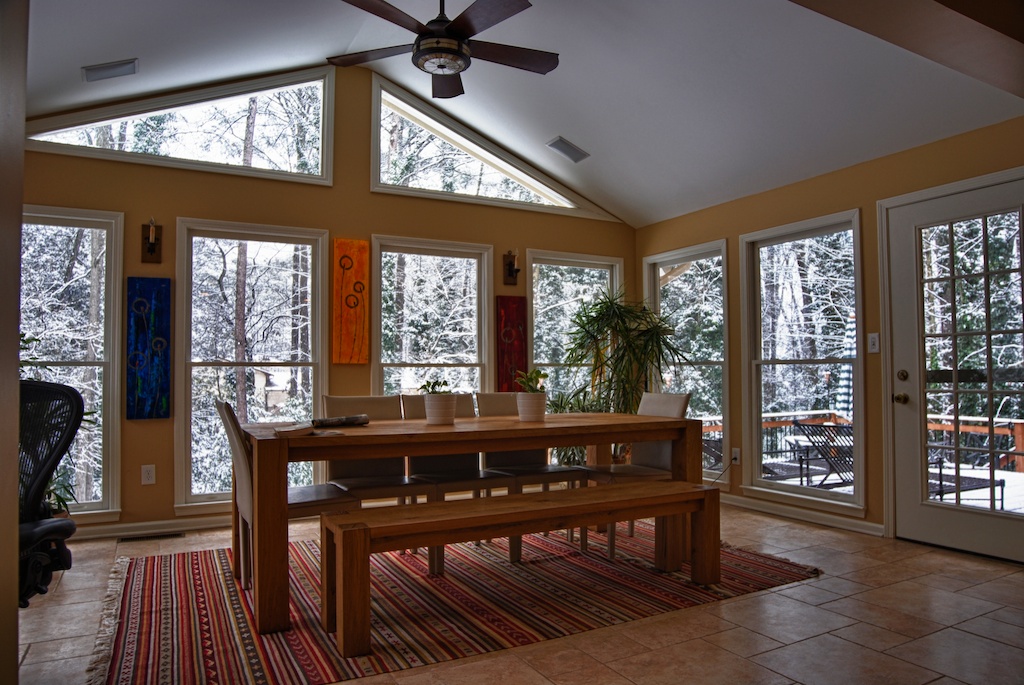 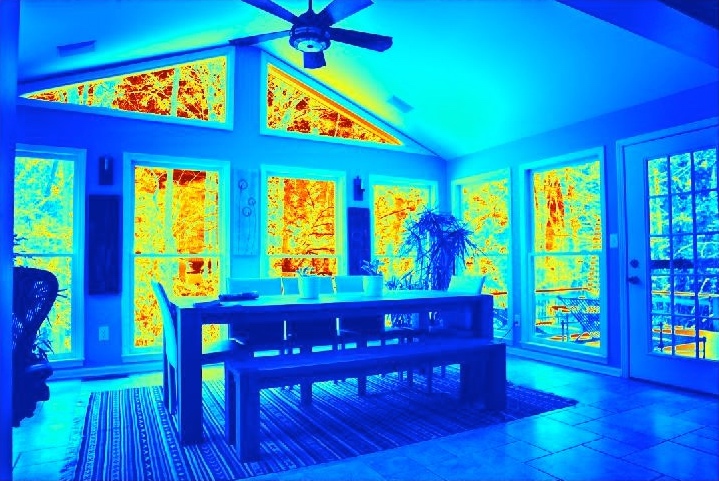 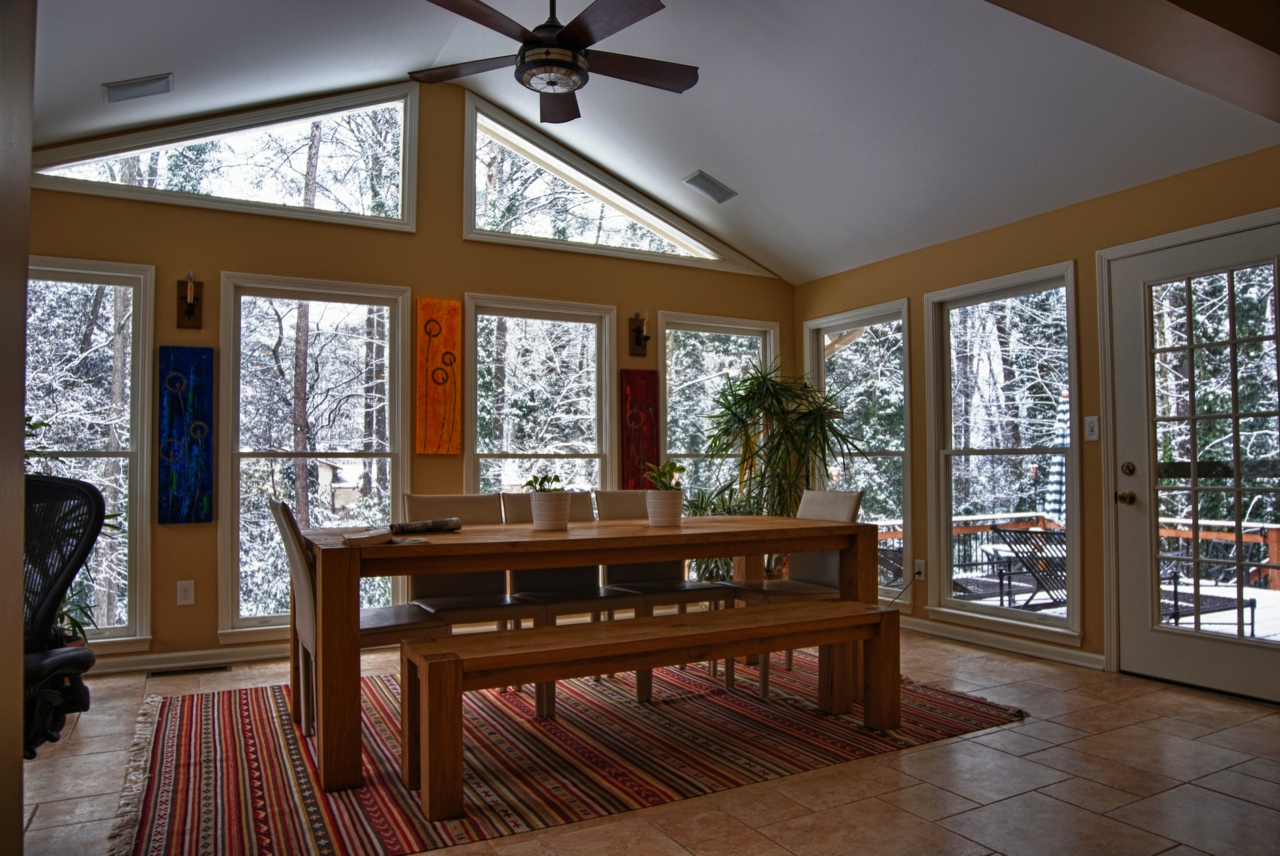 Tone Mapping
Map one set of colors to another 
Displaying on a medium that has limited dynamic range
Printers,  monitors, and projectors all have a limited dynamic range
Inadequate to reproduce the full range of light intensities present in natural scenes
http://commons.wikimedia.org/wiki/File:Kanitz-Kyawsche_Gruft_in_Hainewalde_HDR.jpg
[Speaker Notes: Map one set of colors to another in order to approximate the appearance of high dynamic range images
For displaying on a medium that has limited dynamic range. 
Printers,  monitors, and projectors all have a limited dynamic range that is inadequate to reproduce the full range of light intensities present in natural scenes. 
Addresses the problem of strong contrast reduction from the scene radiance to the displayable range while preserving the image details and color appearance important to appreciate the original scene content.
Many well-known Algorithms exist for this. 
See Banterle, et al. (2011), Reinhard et al. (2002) and Durand and Dorsey (2002)]
Tone Mapping
Addresses the problem of 
strong contrast reduction from the scene radiance to the displayable range
preservs the image details and color appearance 
Many well-known Algorithms exist for this 
See Banterle, et al. (2011), Reinhard et al. (2002) and Durand and Dorsey (2002)
http://commons.wikimedia.org/wiki/File:Kanitz-Kyawsche_Gruft_in_Hainewalde_HDR.jpg
[Speaker Notes: Map one set of colors to another in order to approximate the appearance of high dynamic range images
For displaying on a medium that has limited dynamic range. 
Printers,  monitors, and projectors all have a limited dynamic range that is inadequate to reproduce the full range of light intensities present in natural scenes. 
Addresses the problem of strong contrast reduction from the scene radiance to the displayable range while preserving the image details and color appearance important to appreciate the original scene content.
Many well-known Algorithms exist for this. 
See Banterle, et al. (2011), Reinhard et al. (2002) and Durand and Dorsey (2002)]
Tone Mapping
High dynamic range
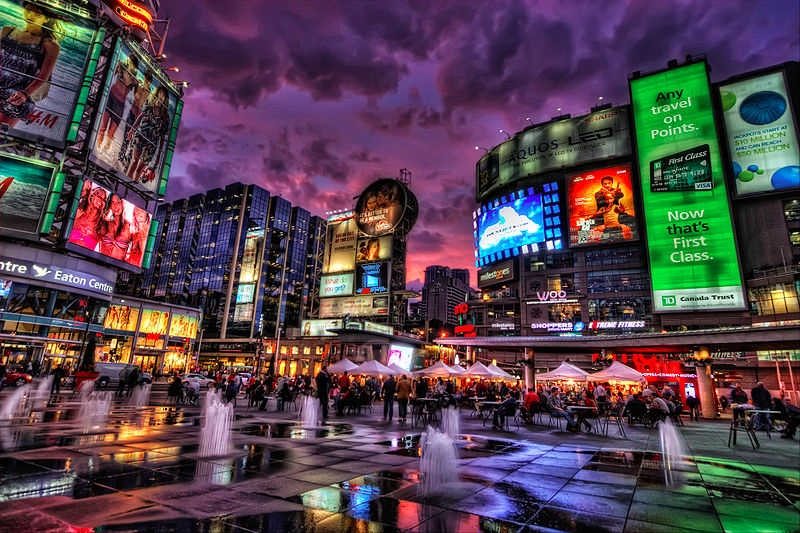 10-6
106
Real world
10-6
106
Photograph
0 to 255
http://en.wikipedia.org/wiki/File:Dundus_Square.jpg
Match limited contrast of the medium
Preserve details
Use filtering approaches to “compress” locally and globally
Further Information
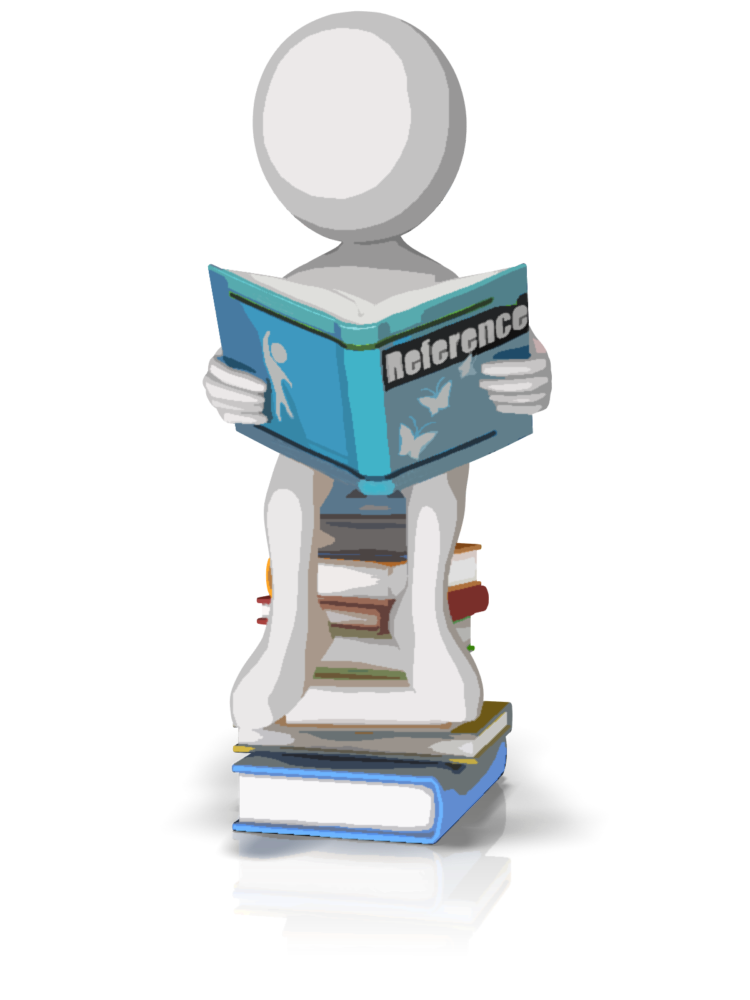 Grossberg and Nayar (2003), “Determining the Camera Response from Images: What is Knowable?,” IEEE Transactions on Pattern Analysis and Machine Intelligence,
Debevec and Malik (1997). “Recovering High Dynamic Range Radiance Maps from Photographs.” In SIGGRAPH 1997 
Ward (2001), “High Dynamic Range Imaging,” Proceedings of the Ninth Color Imaging Conference, November 2001.
Further Information
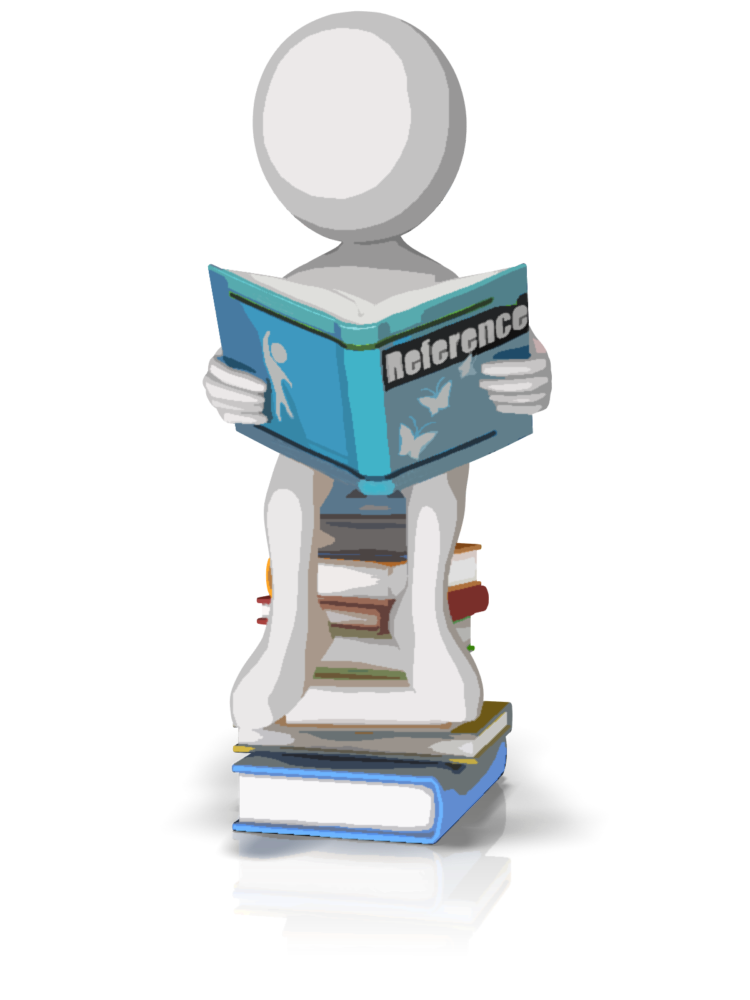 Durand and Dorsey (2002), “Fast Bilateral Filtering for the Display of High-Dynamic-Range Images” In SIGGRAPH 2002.
Reinhard, Stark, Shirley and Ferwerda (2002), “Photographic Tone Reproduction for Digital Images”, In SIGGRAPH 2002.
Banterle, Artusi, Debattista, and Chalmers (2011) Advanced High Dynamic Range Imaging CRC Press. (with Matlab Code)
Many Software suites on the Internet.
Also, look for “Exposure Fusion”
Credits
Softwares used
Matlab by Mathwork's Inc.
For more information, see 
Richard Szeliski (2010) Computer Vision: Algorithms and Applications, Springer.
Some concepts in slides motivated by similar slides by J. Hays.
Photographs by Irfan Essa